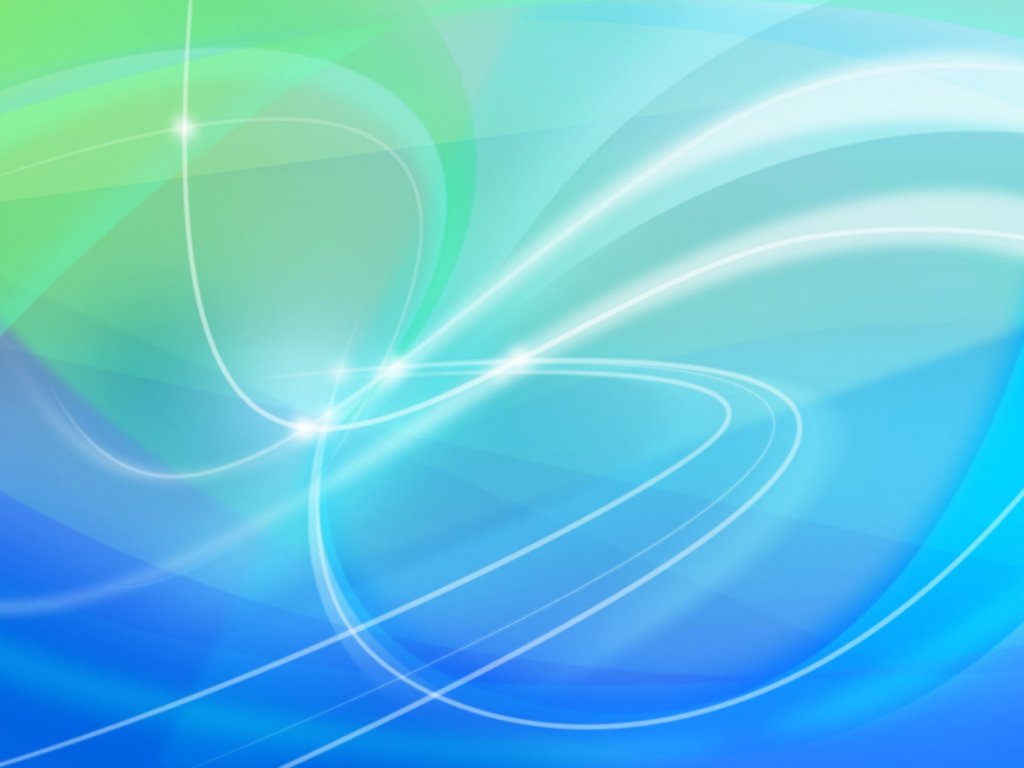 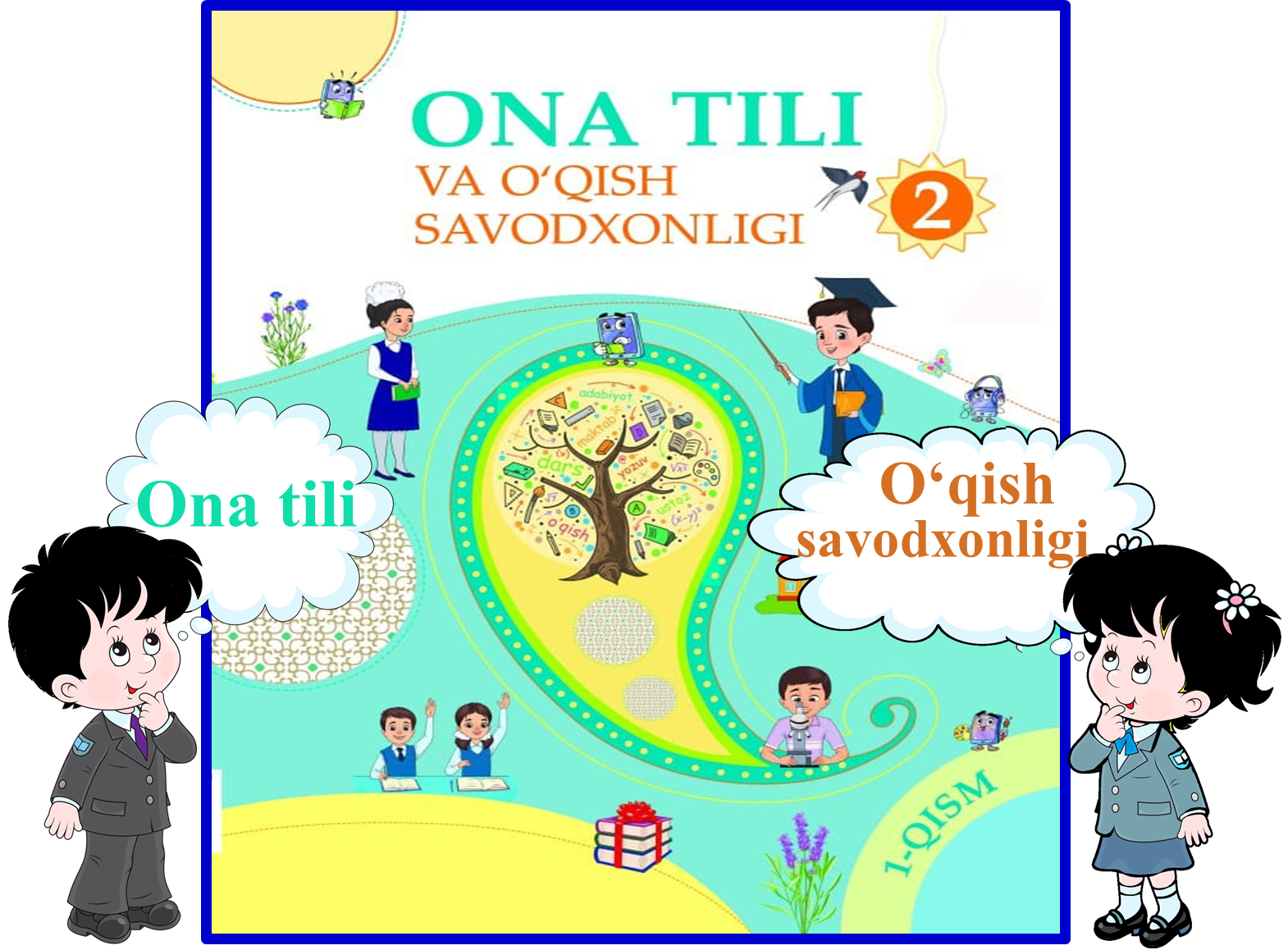 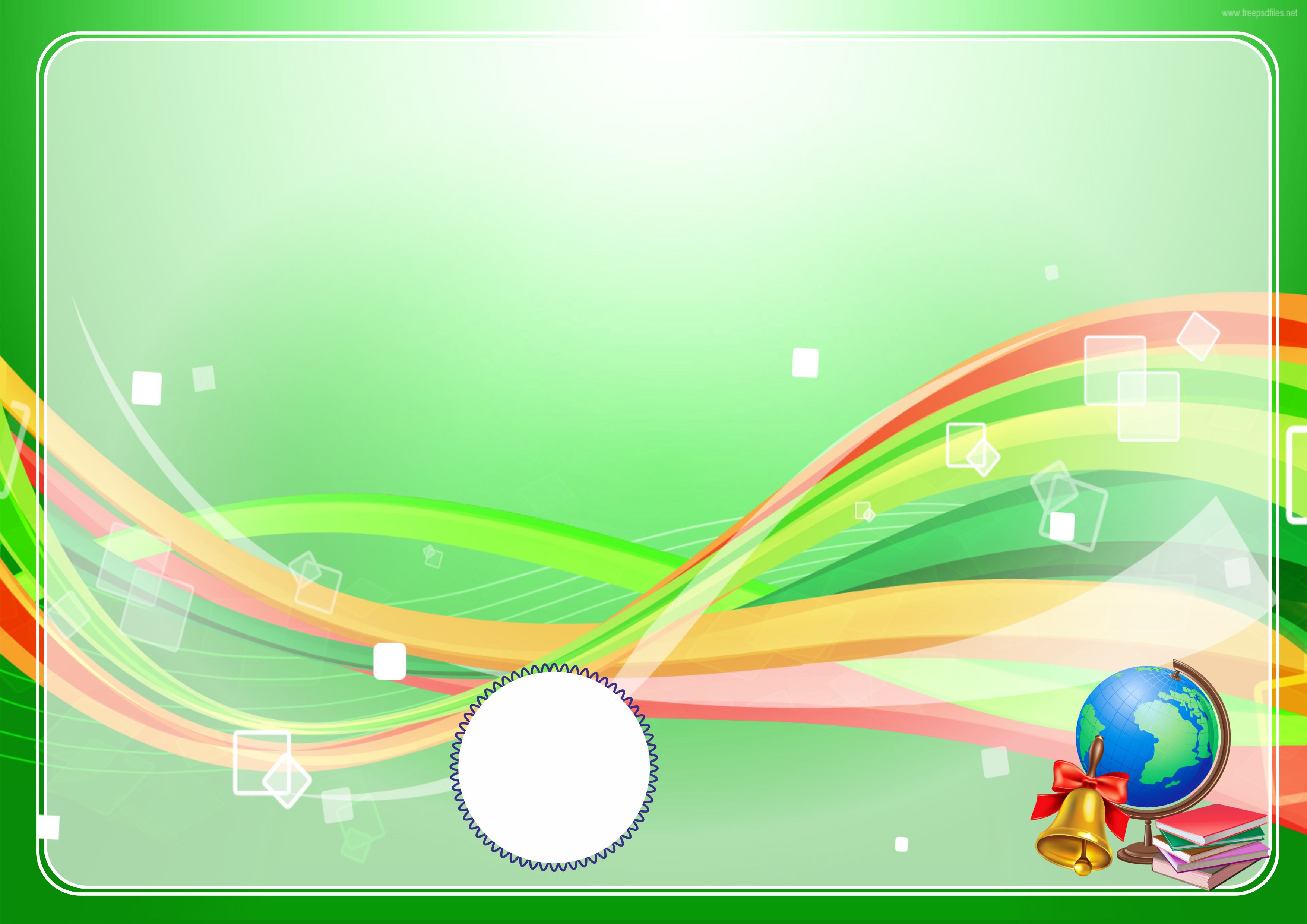 10 - bo‘lim: 
MO‘YQALAM  MO‘JIZASI
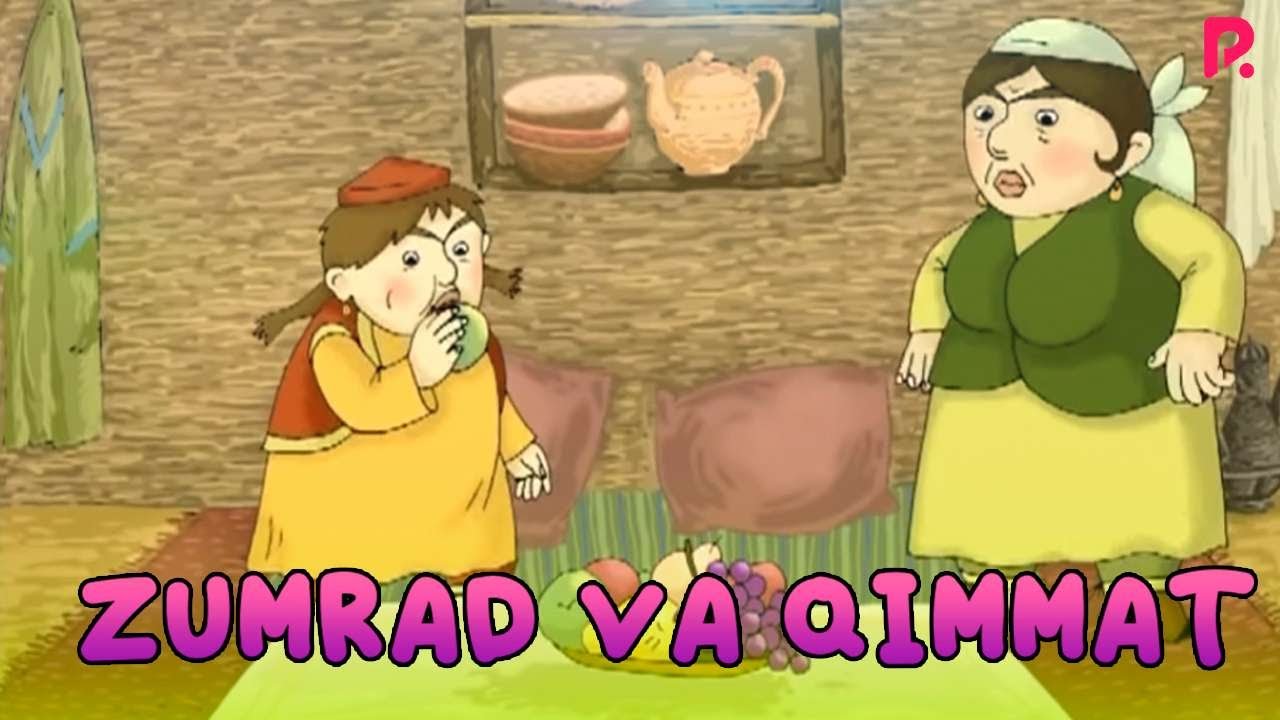 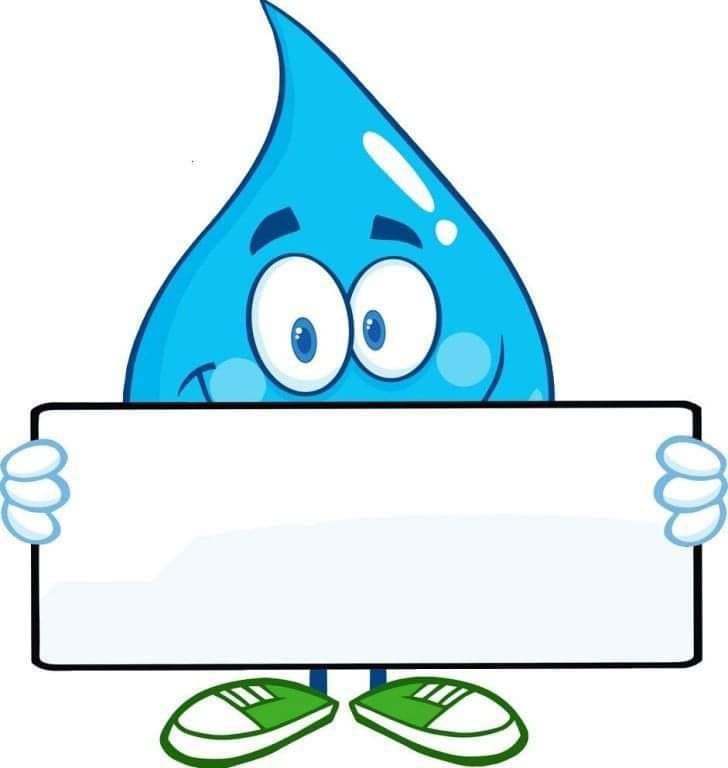 192-dars
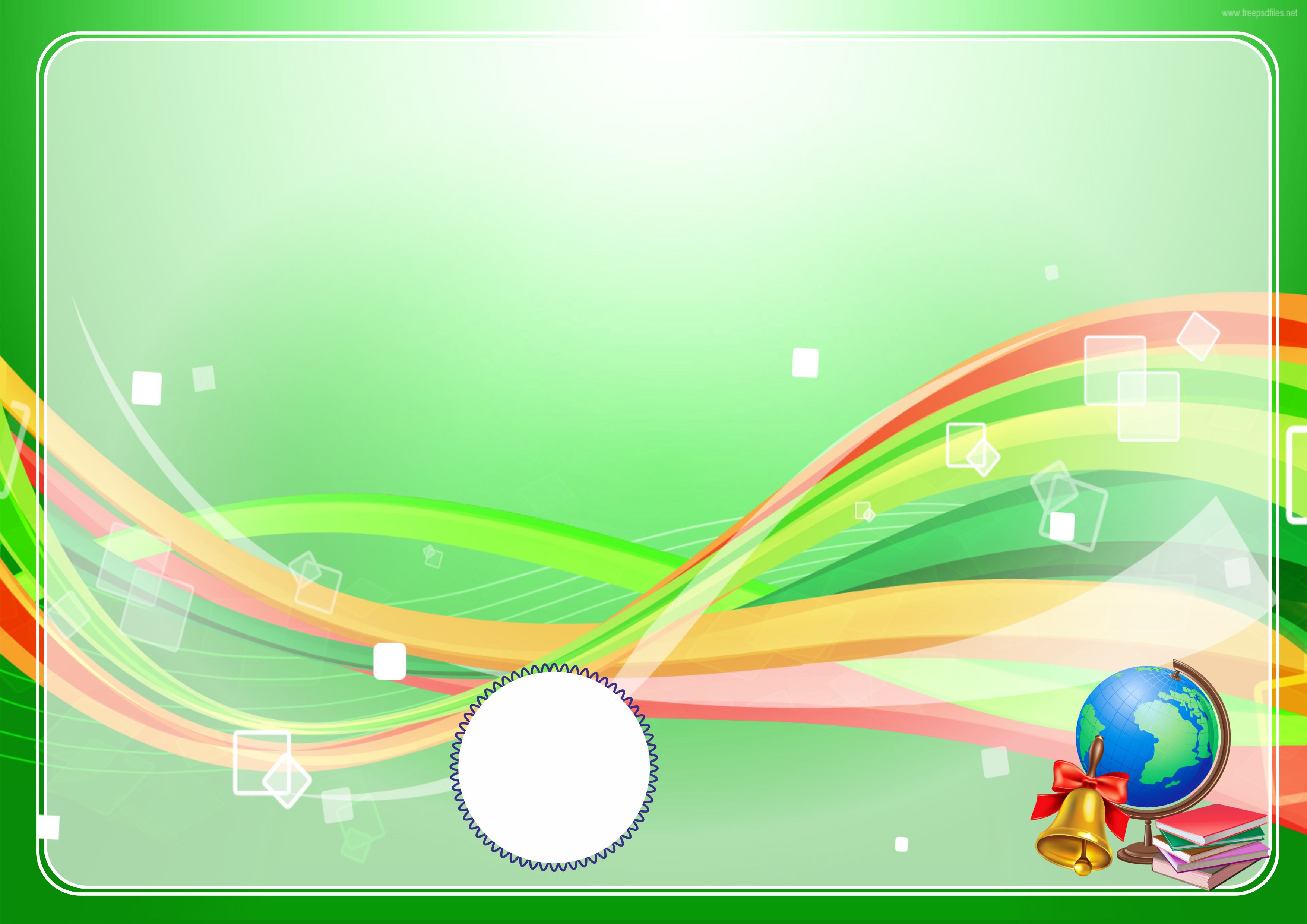 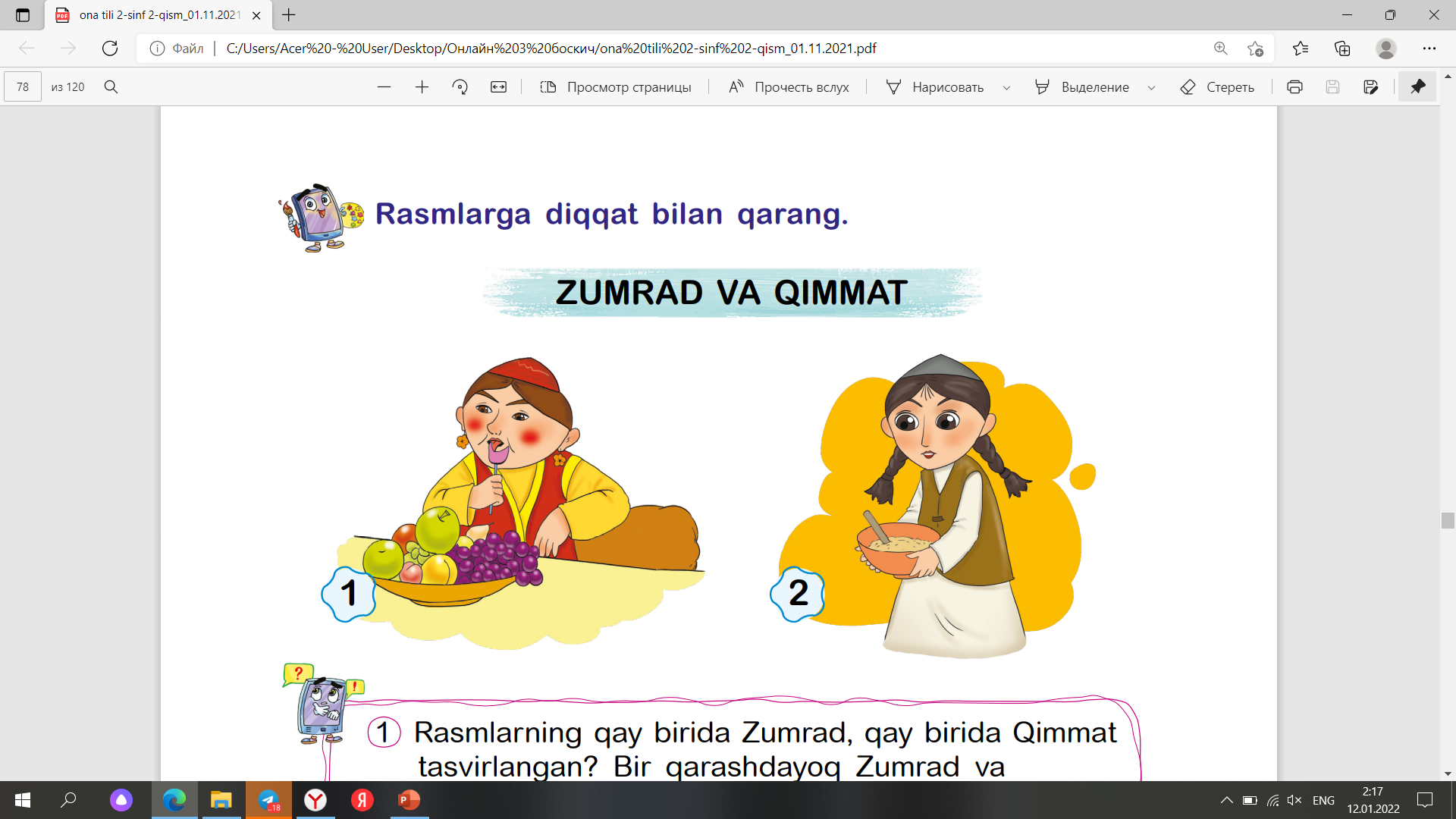 Rasmlarga diqqat bilan qarang.
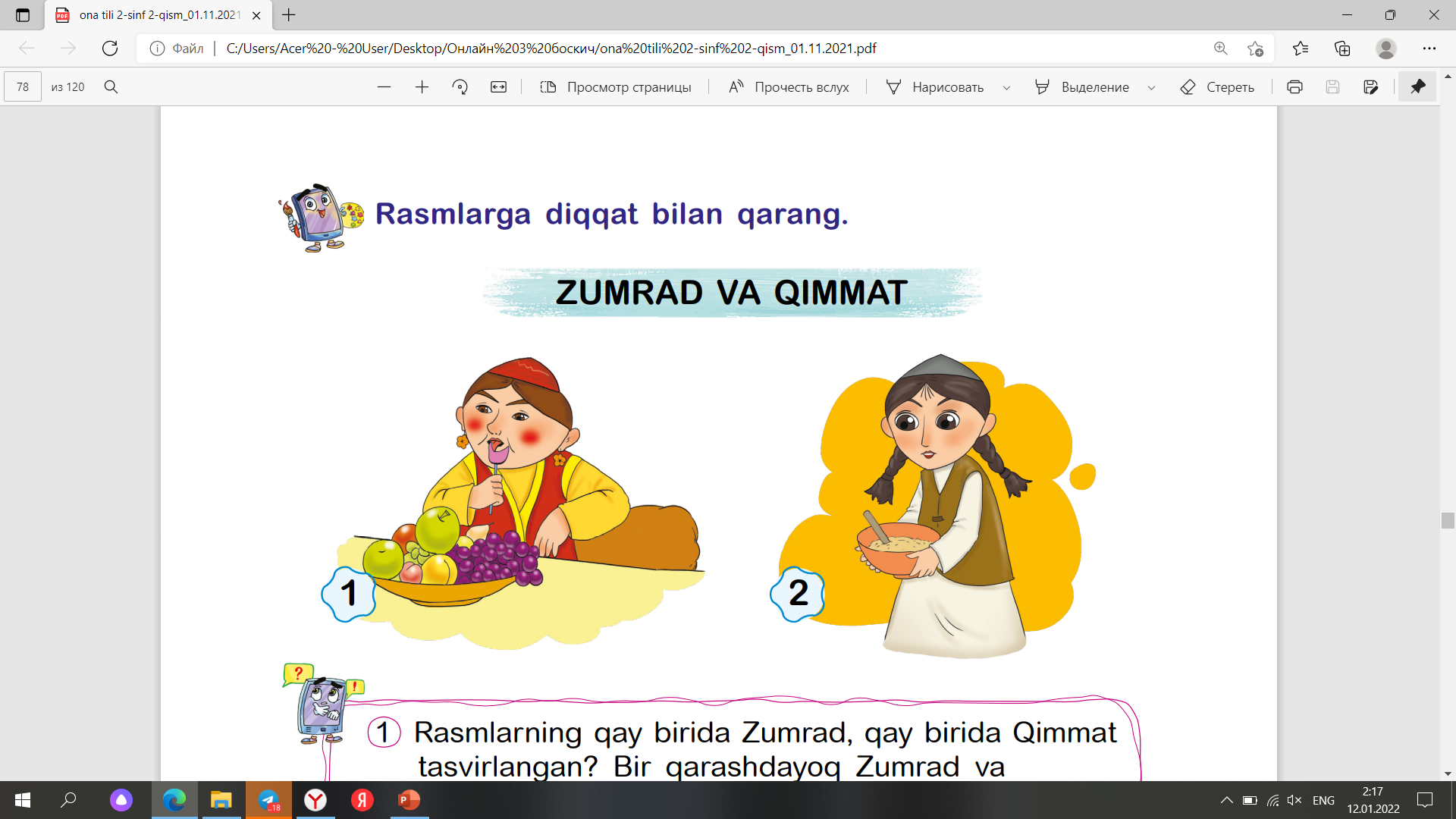 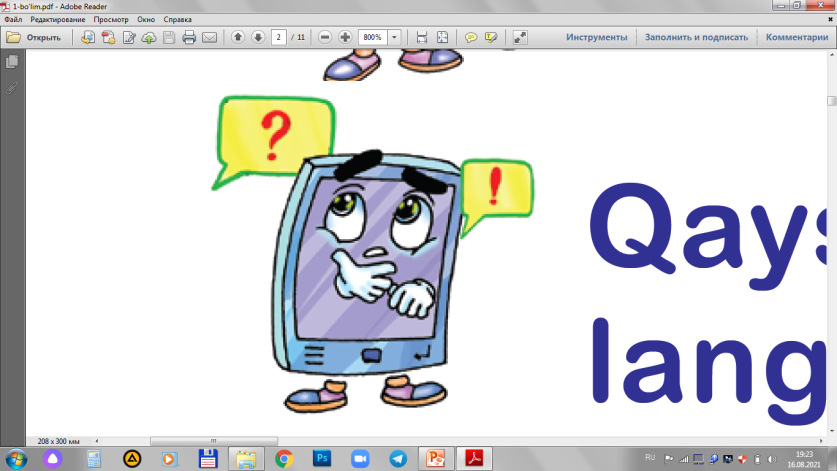 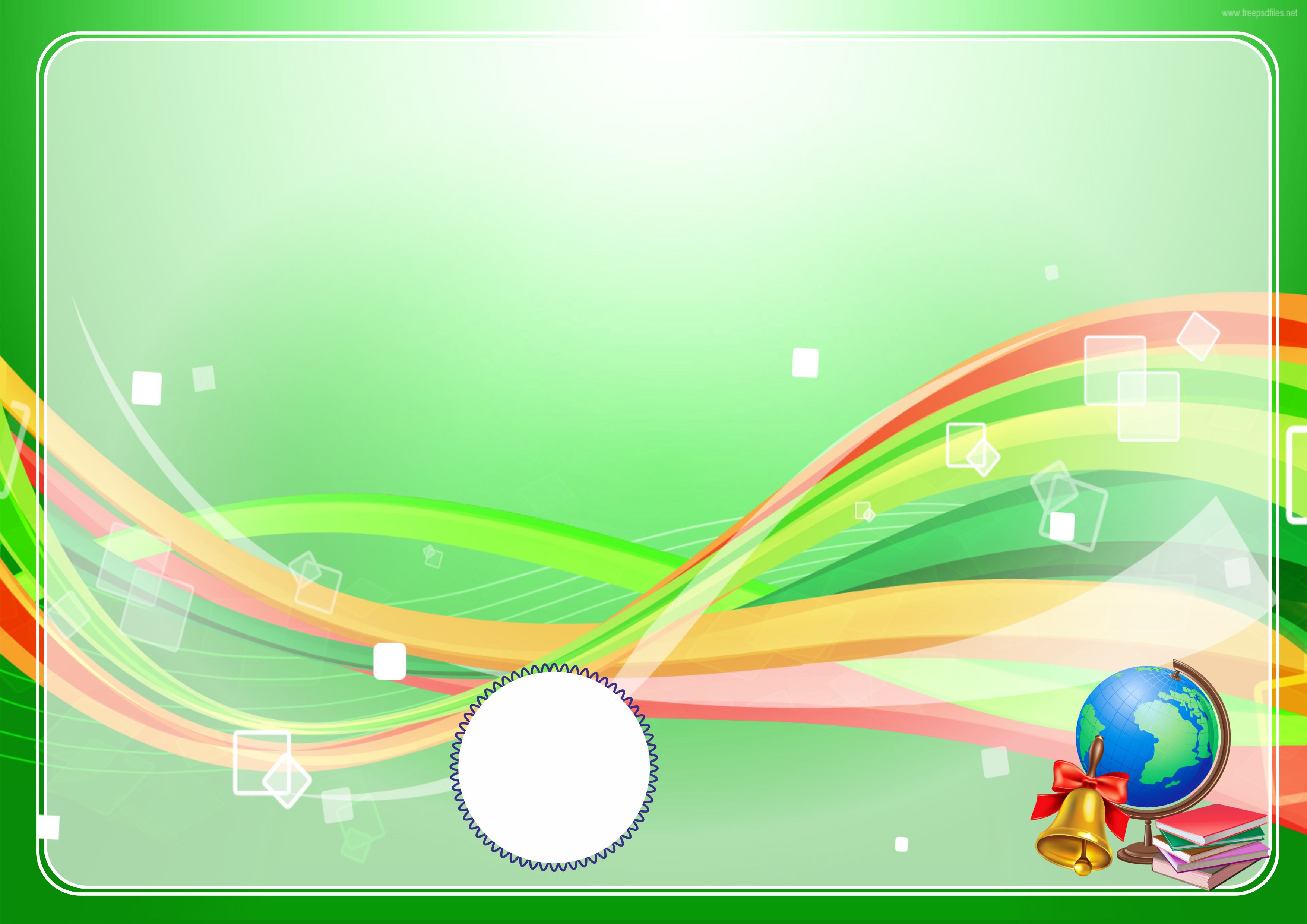 Rasmlarga diqqat bilan qarang.
Rasmlarning qay birida Zumrad, qay birida Qimmat tasvirlangan? Bir qarashdayoq 
Zumrad va Qimmatni tanidingizmi?
1
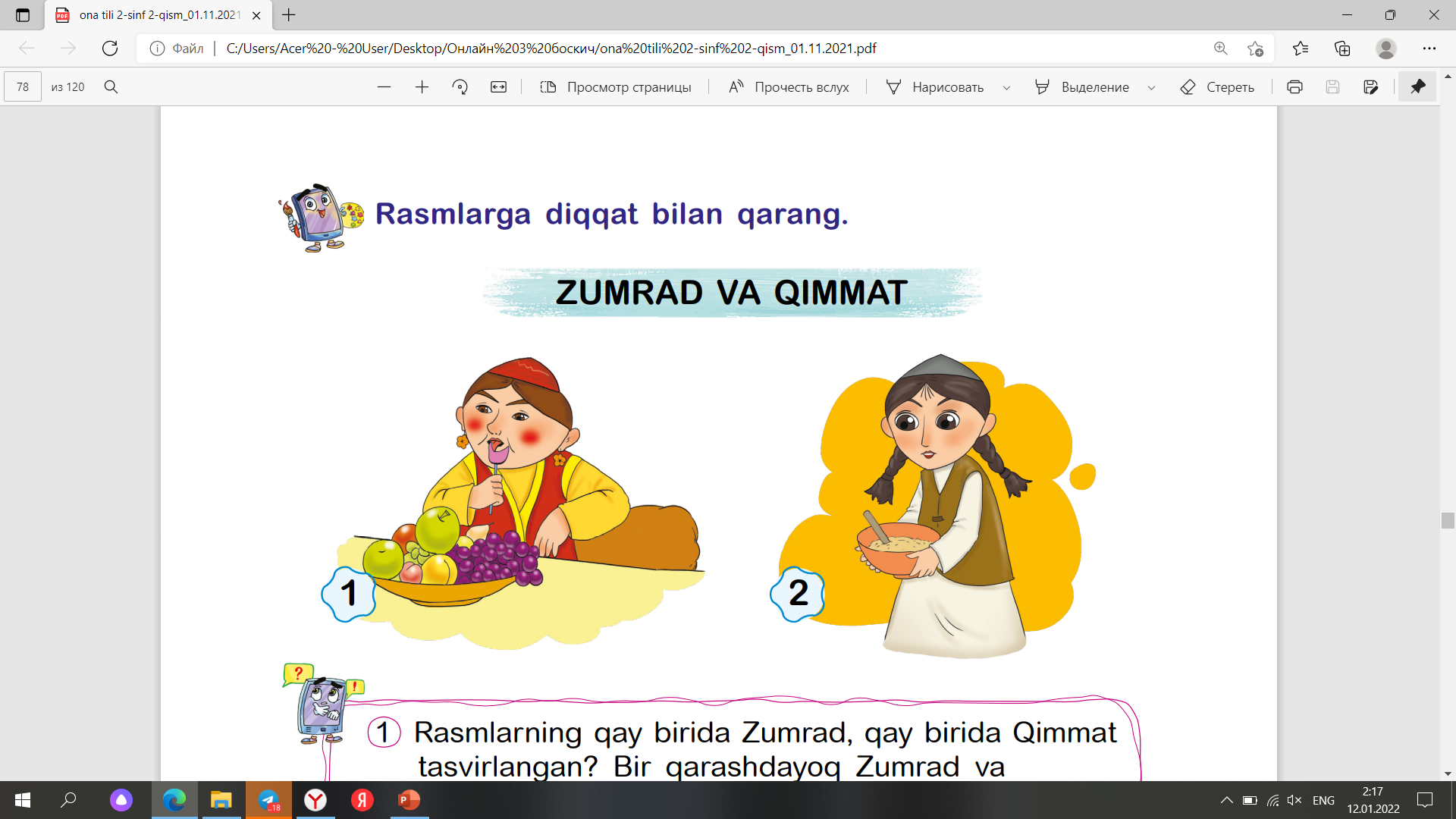 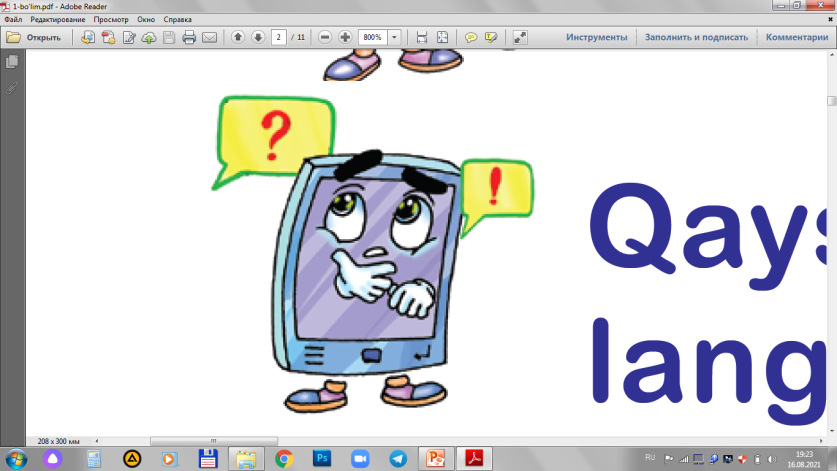 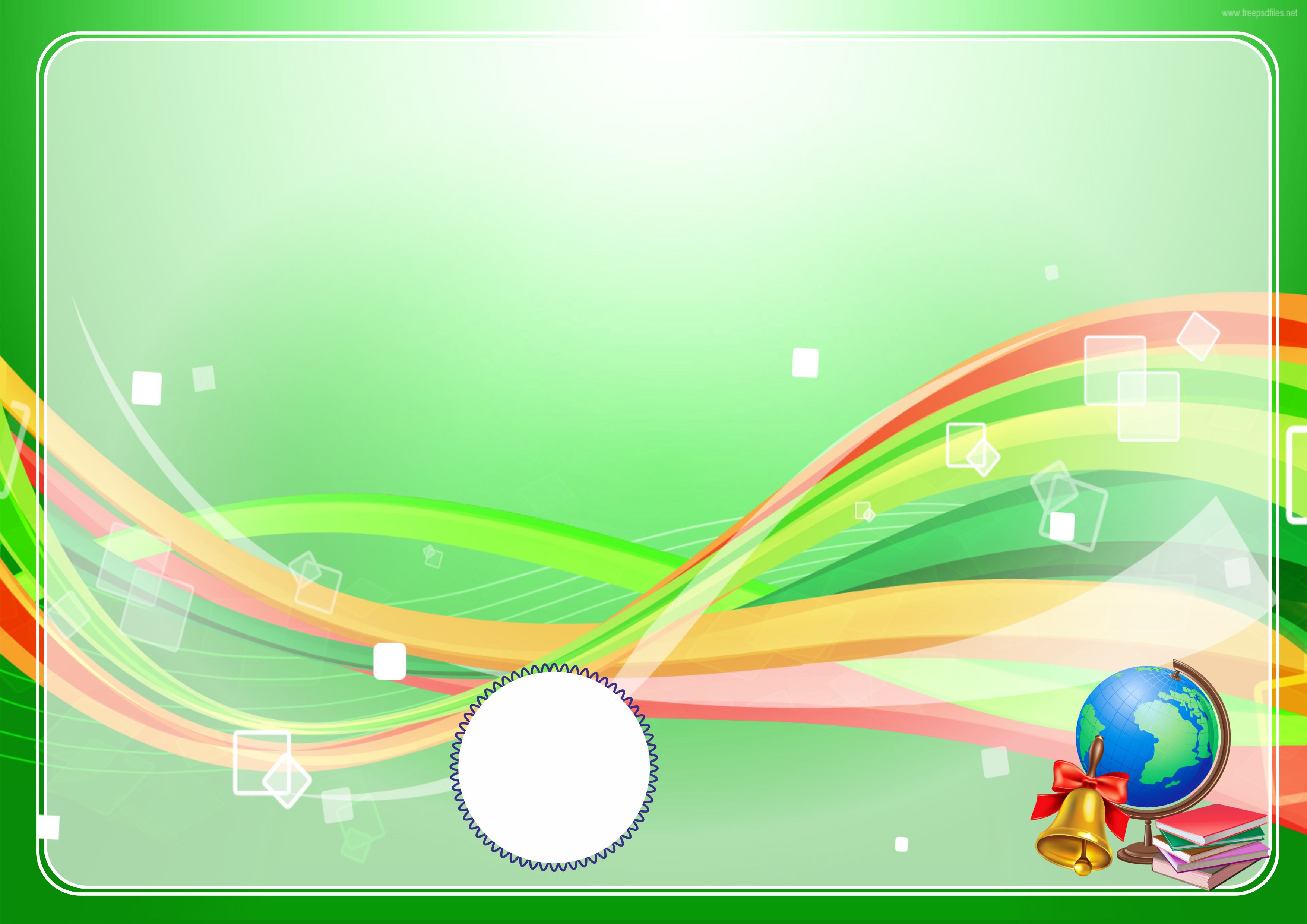 Rasmlarga diqqat bilan qarang.
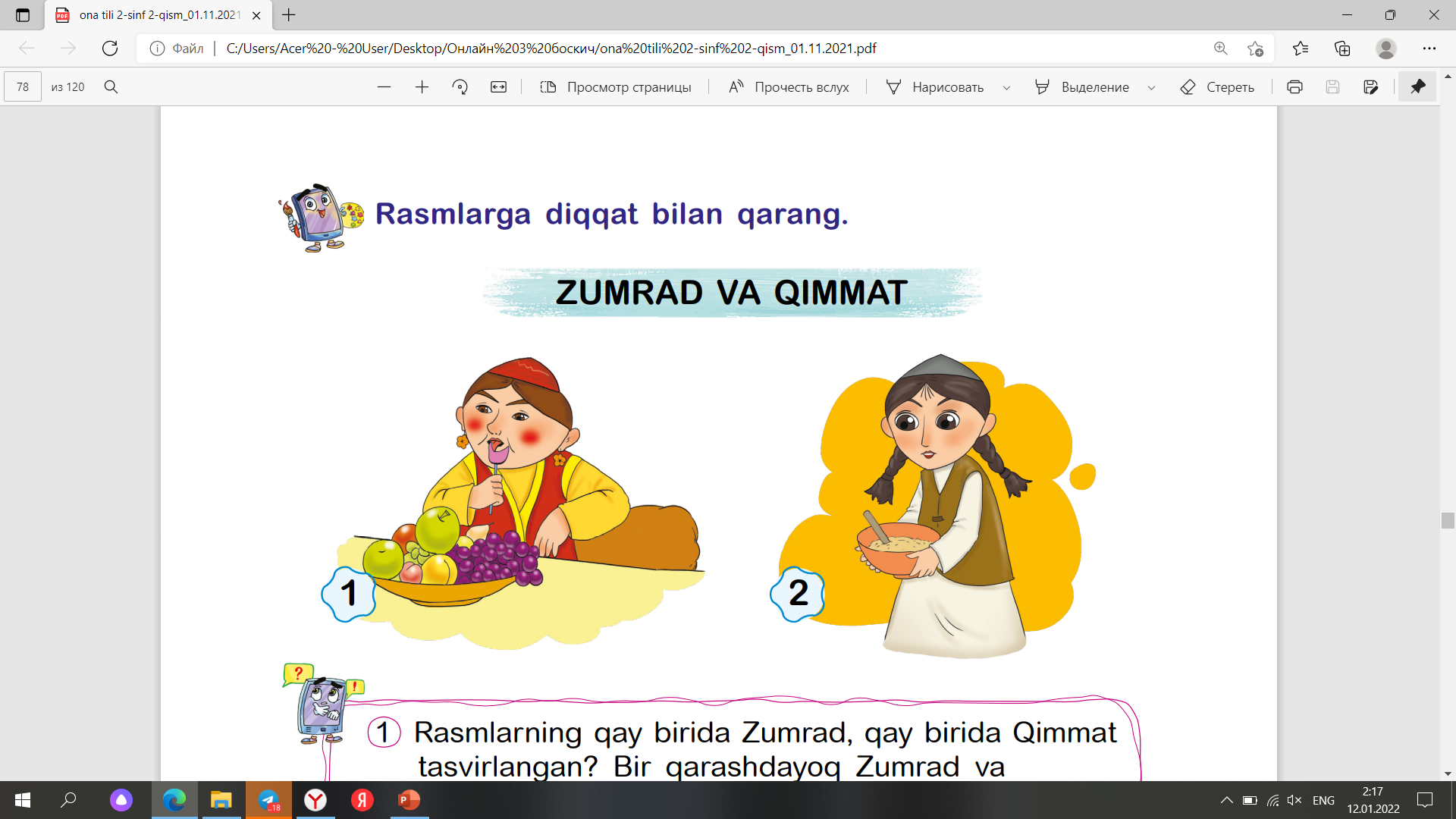 2
Rasmdagi qaysi narsalardan Zumradni tanidingiz?
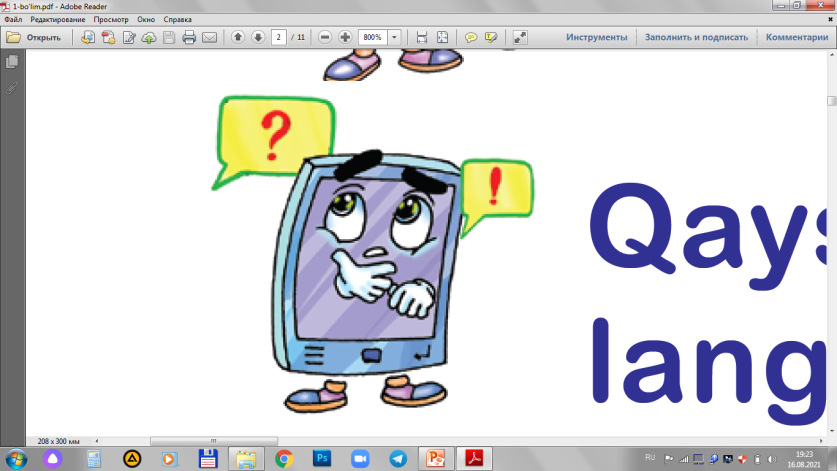 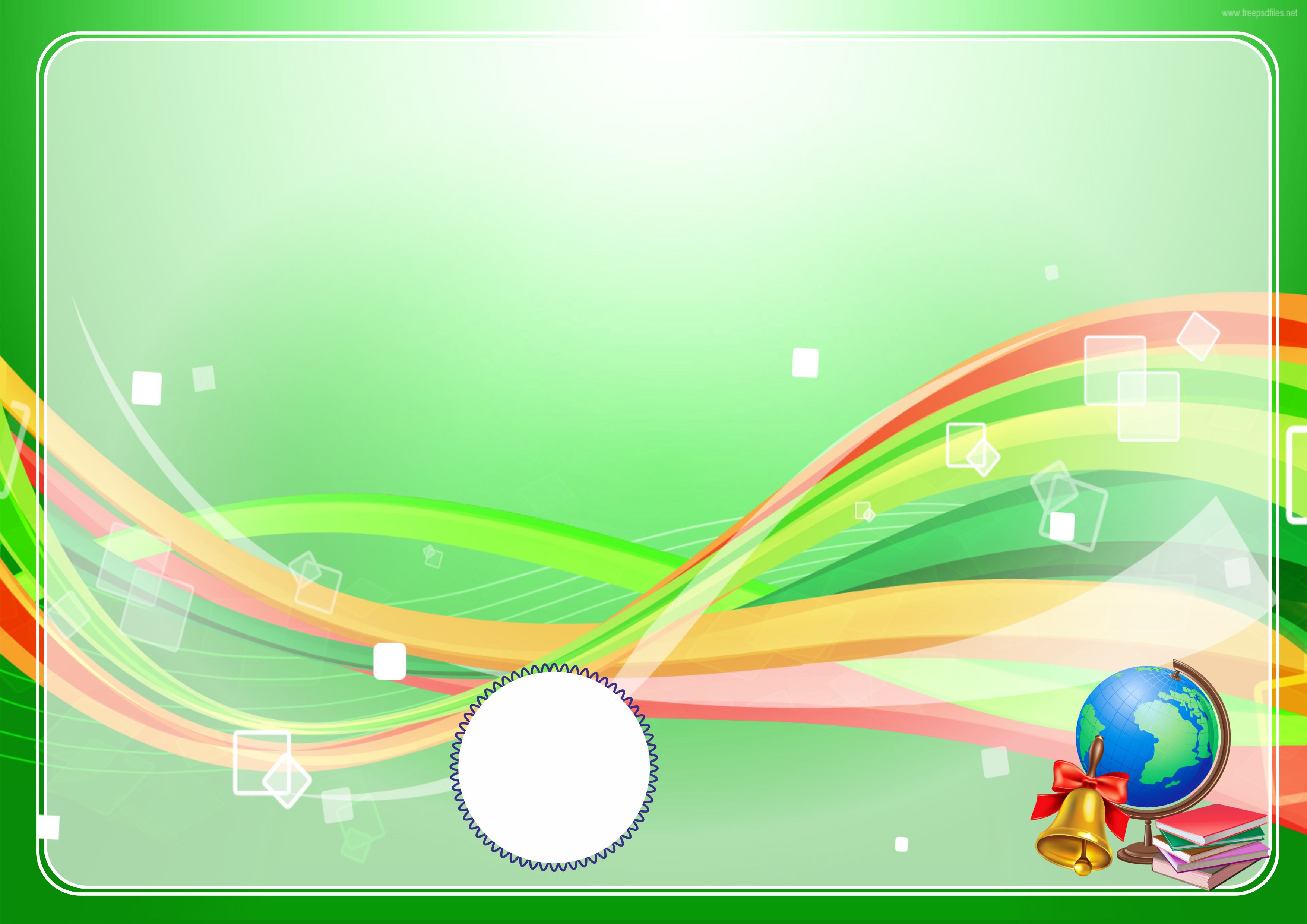 Rasmlarga diqqat bilan qarang.
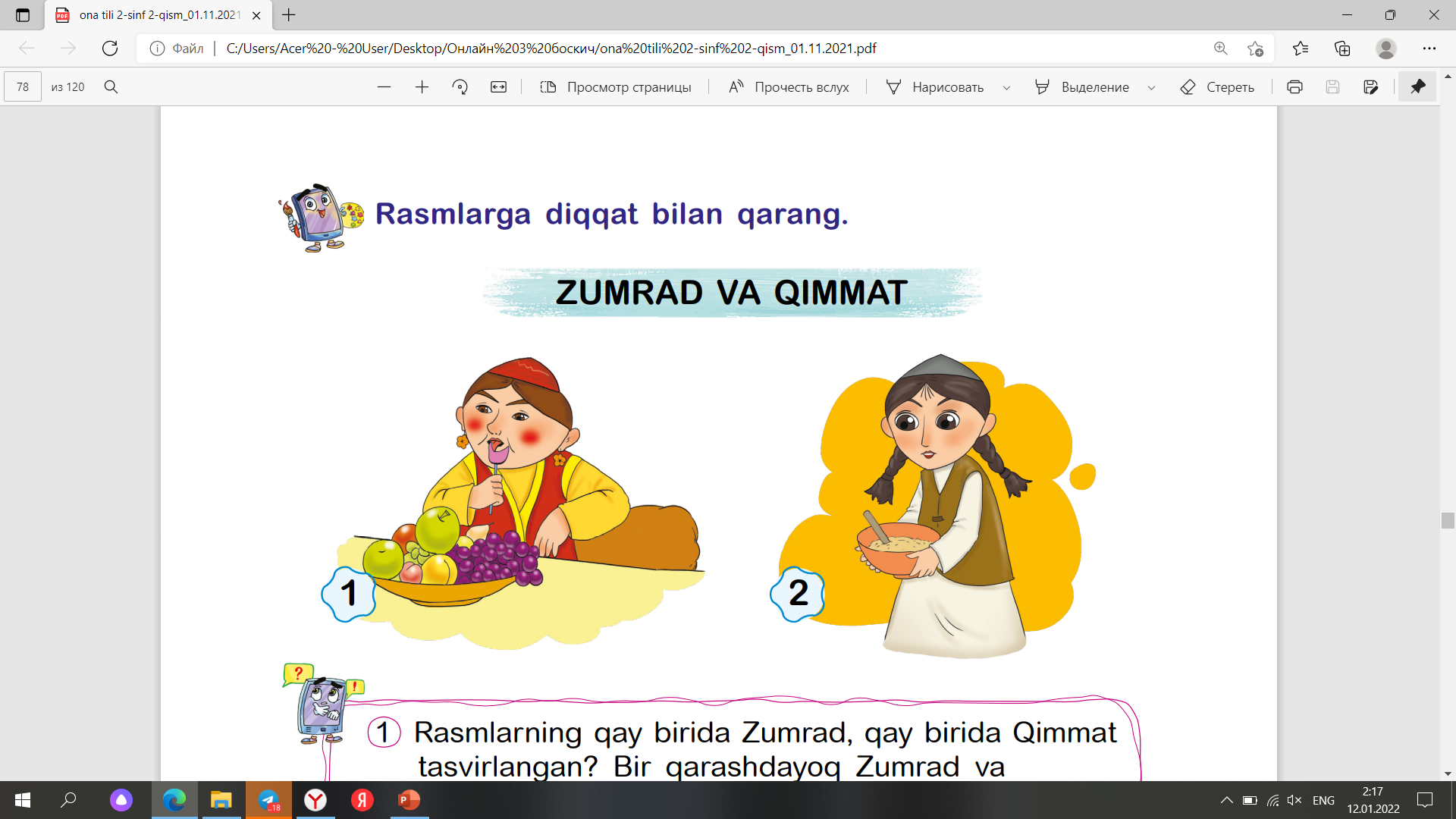 3
Rasmdagi qaysi narsalardan Qimmatni tanidingiz?
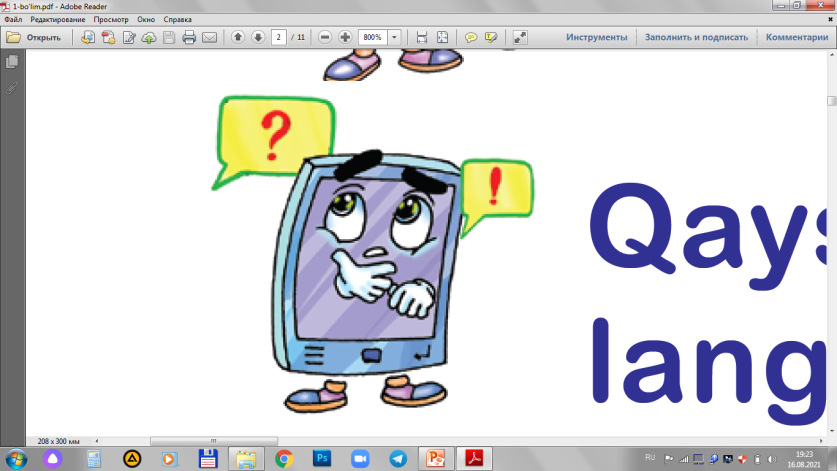 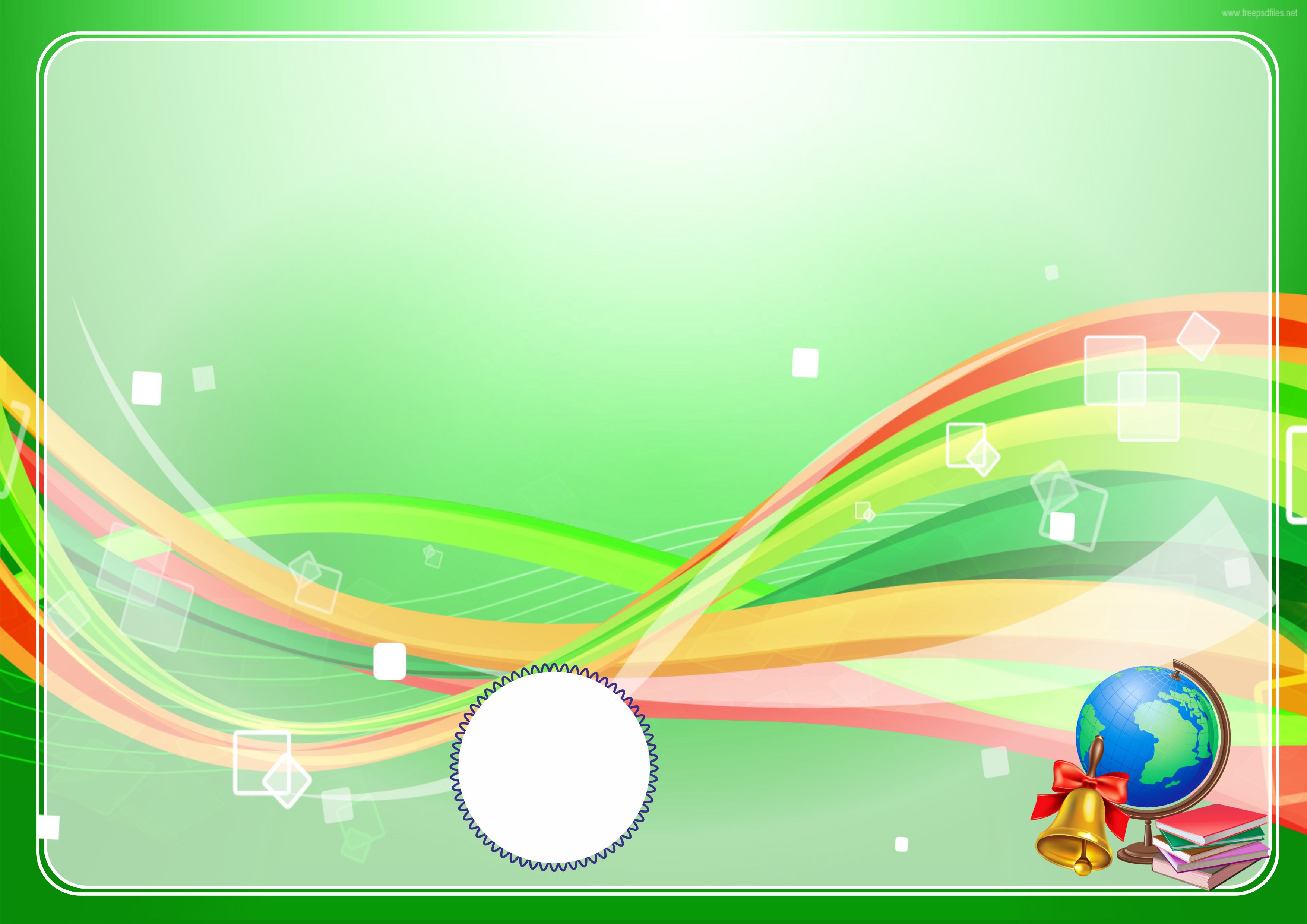 Rasmlarga diqqat bilan qarang.
Qimmatning kiyimlari, yuz ko‘rinishi qanday tasvirlangan? Nima uchun bunday?
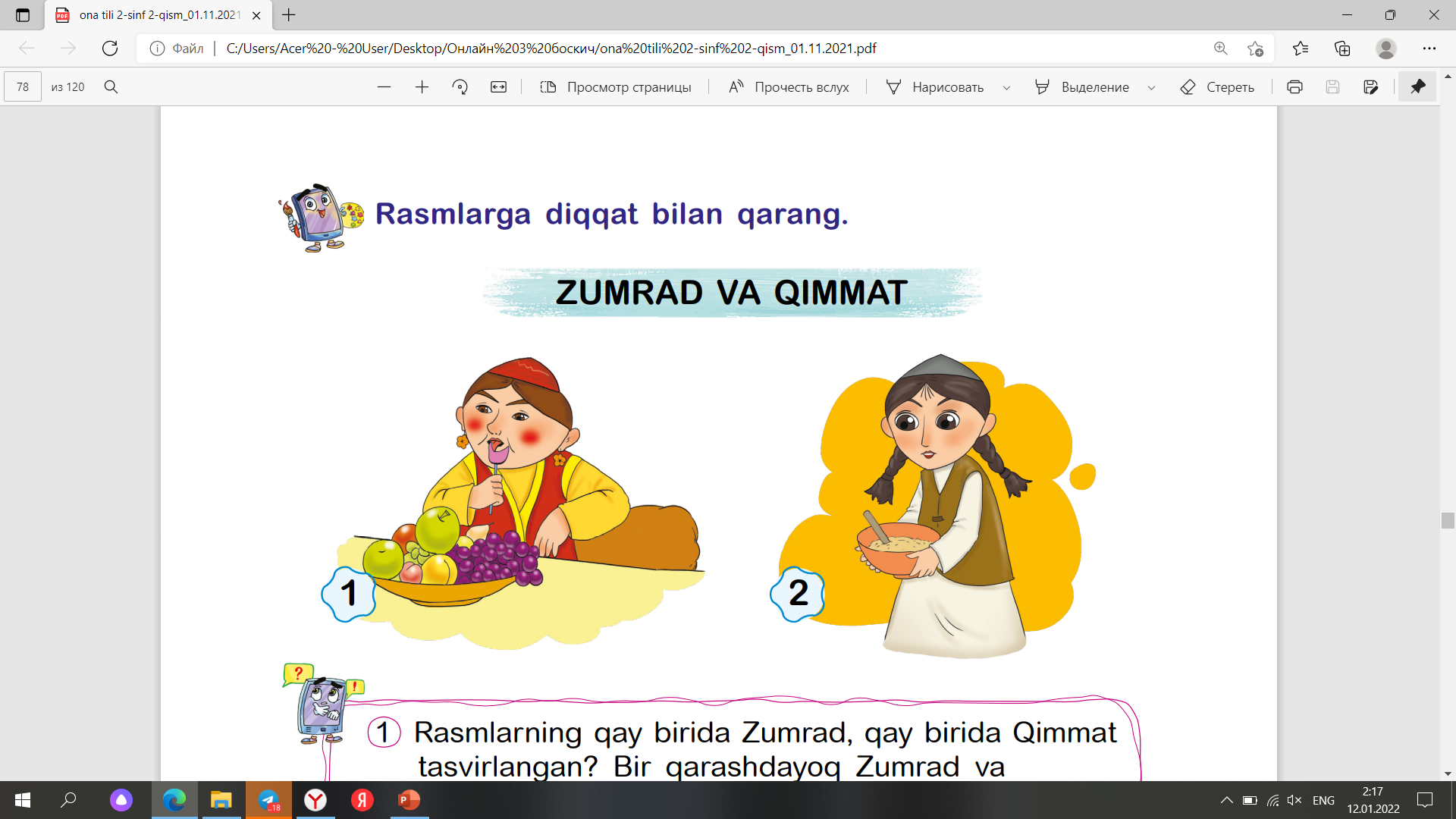 4
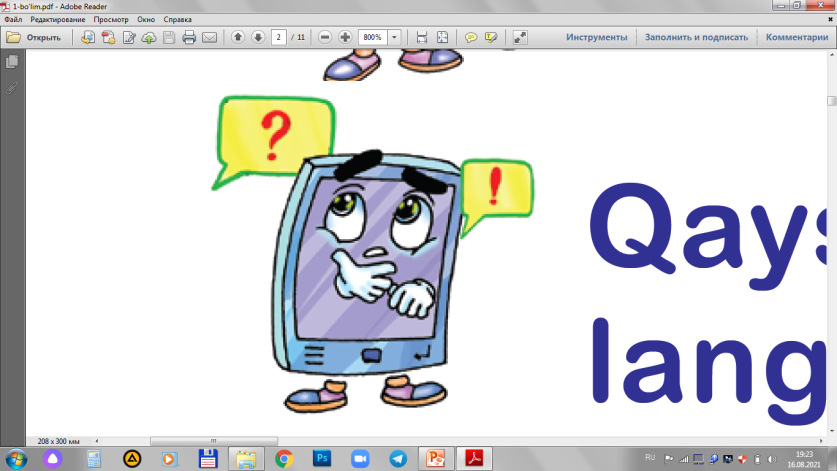 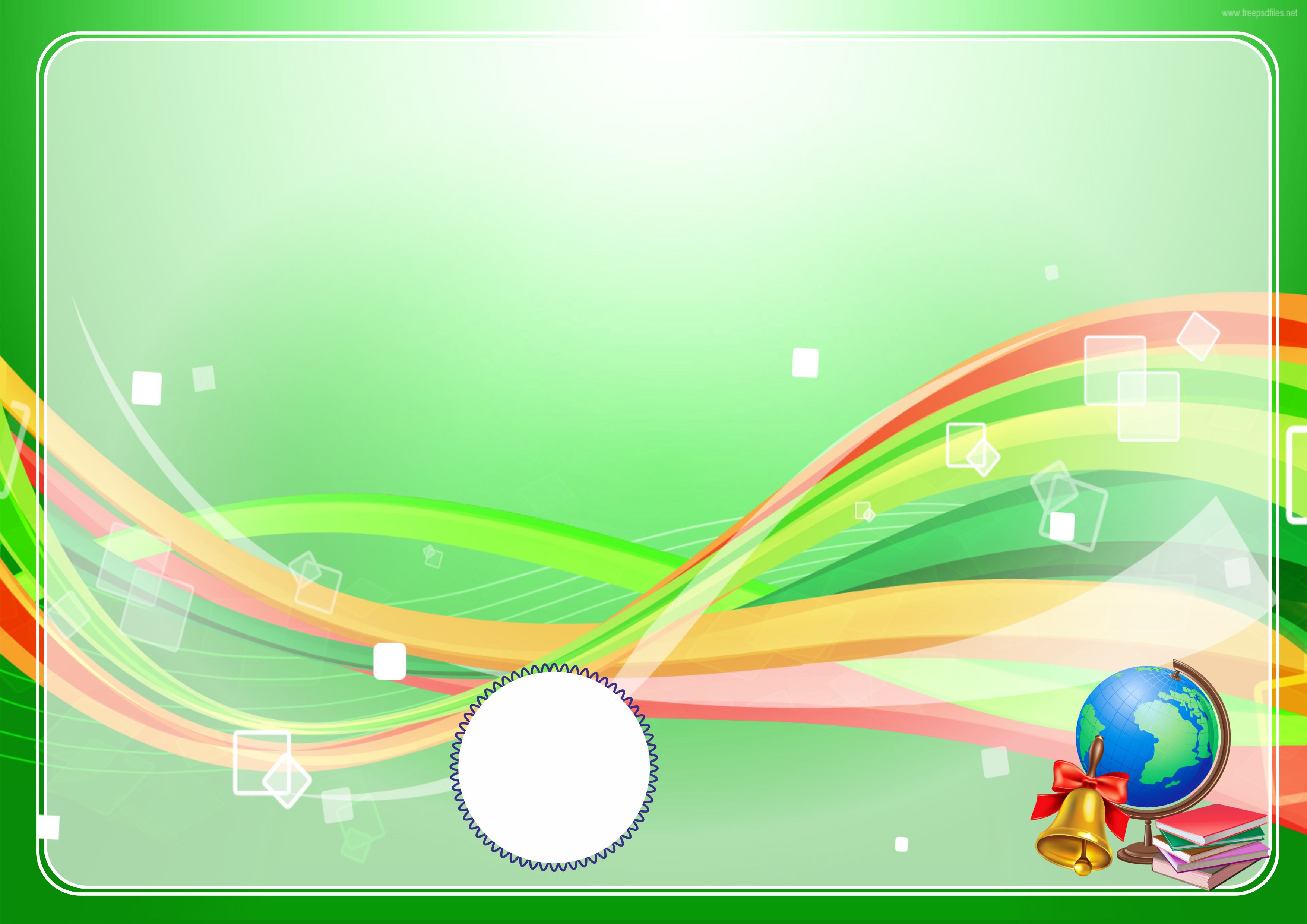 Rasmlarga diqqat bilan qarang.
Zumradning kiyimlari, yuz ko‘rinishi qanday tasvirlangan? Nima uchun bunday?
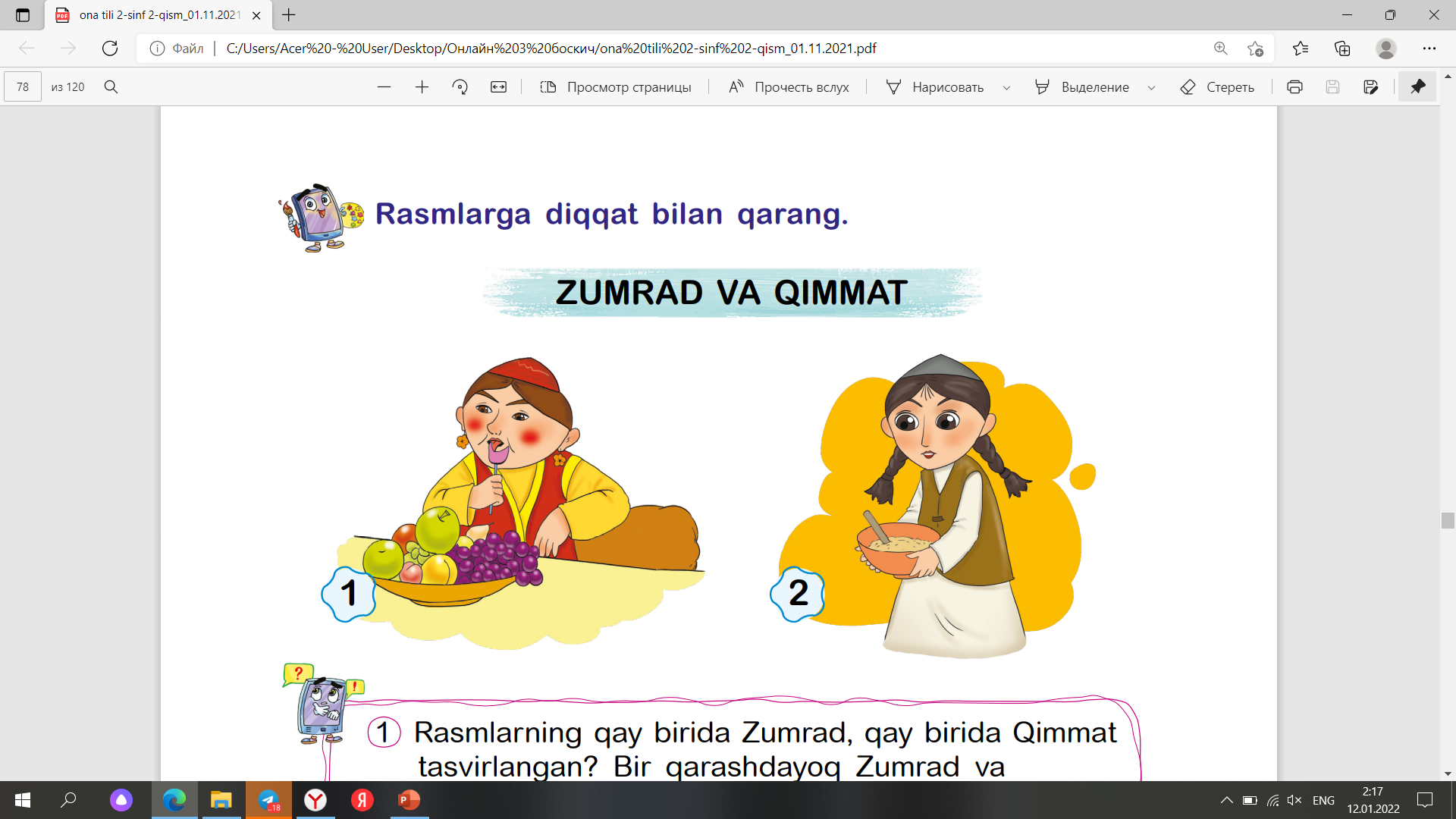 5
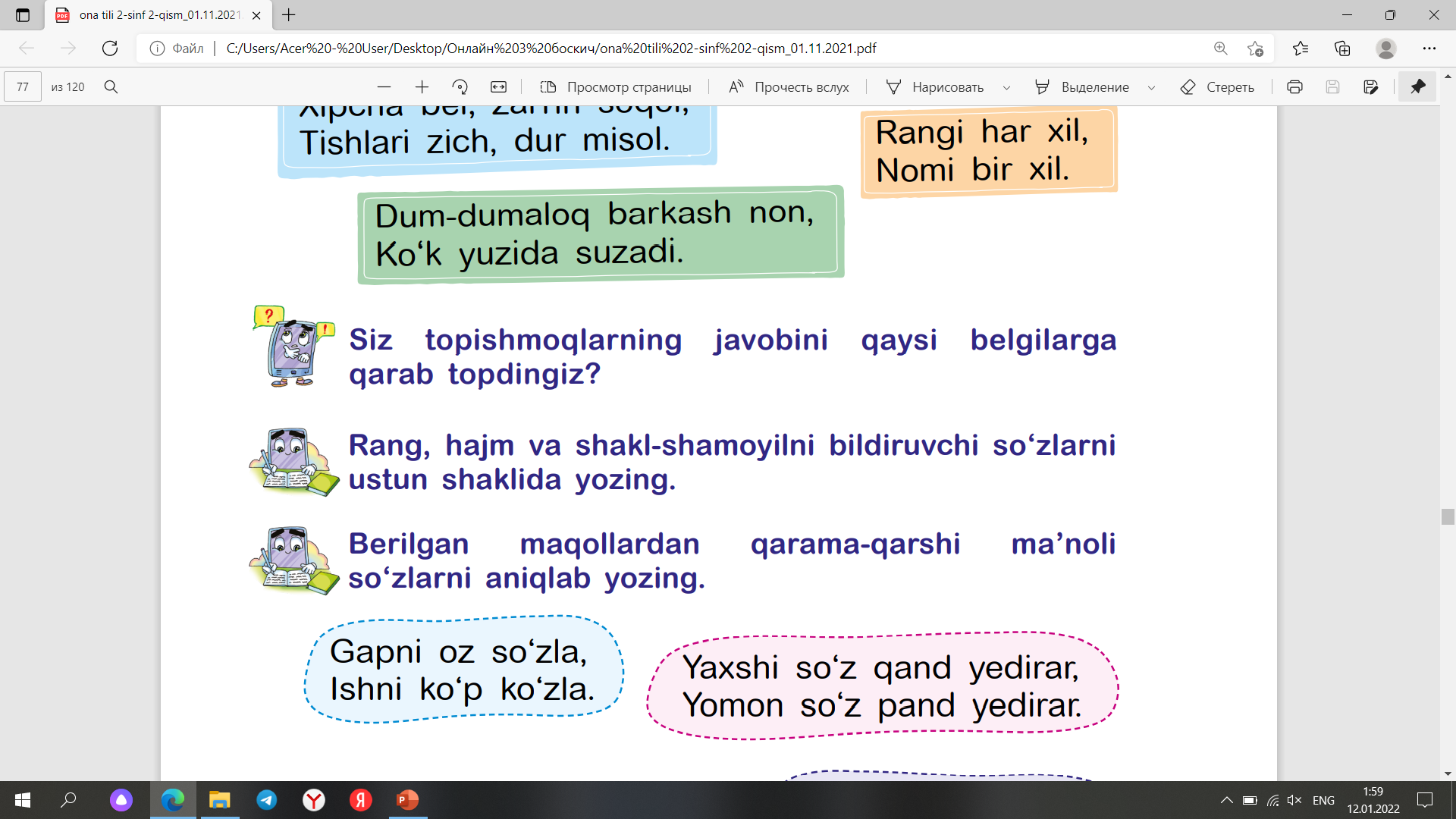 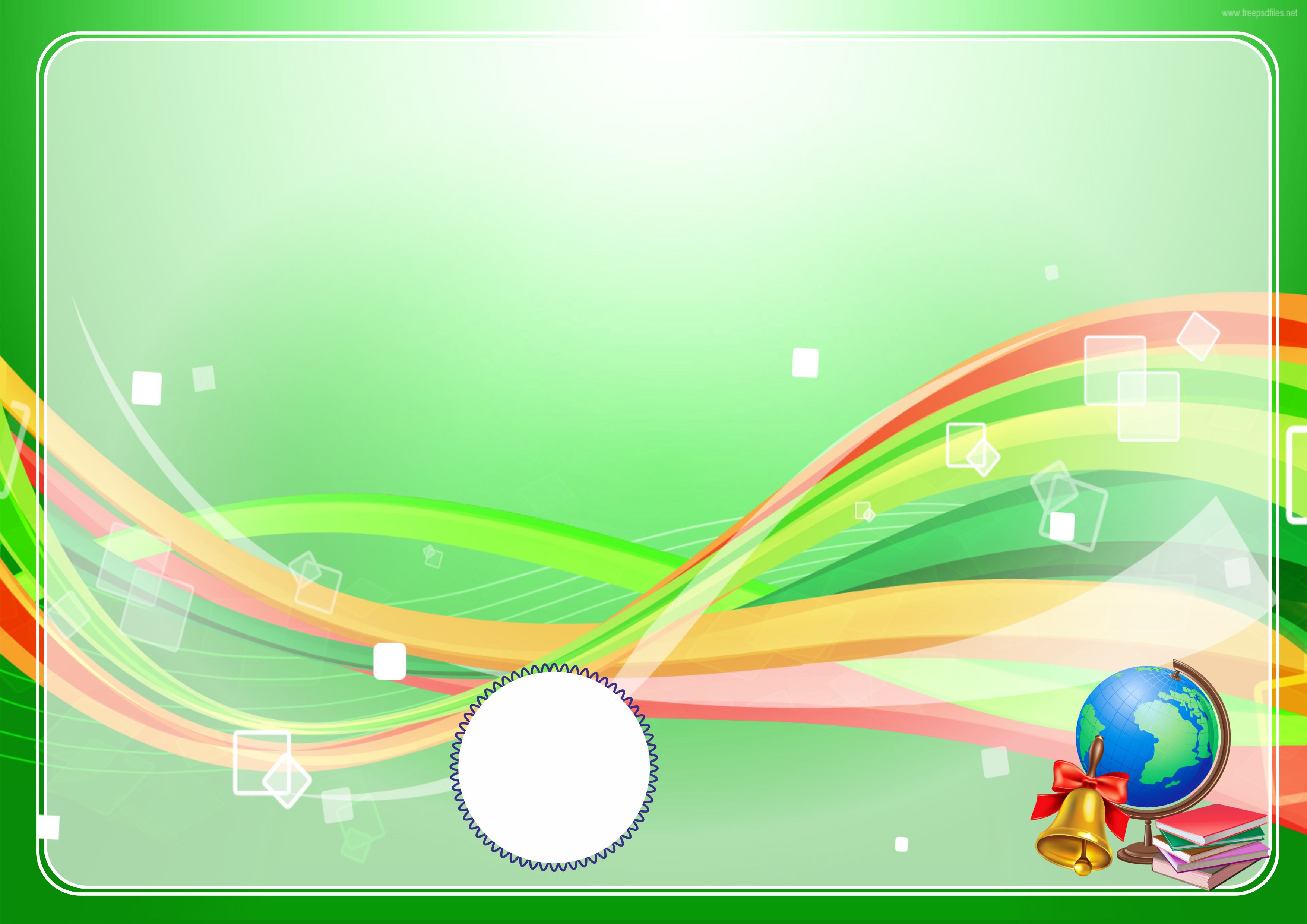 Zumrad va Qimmatga xos belgi, 
xususiyatlarni ayting
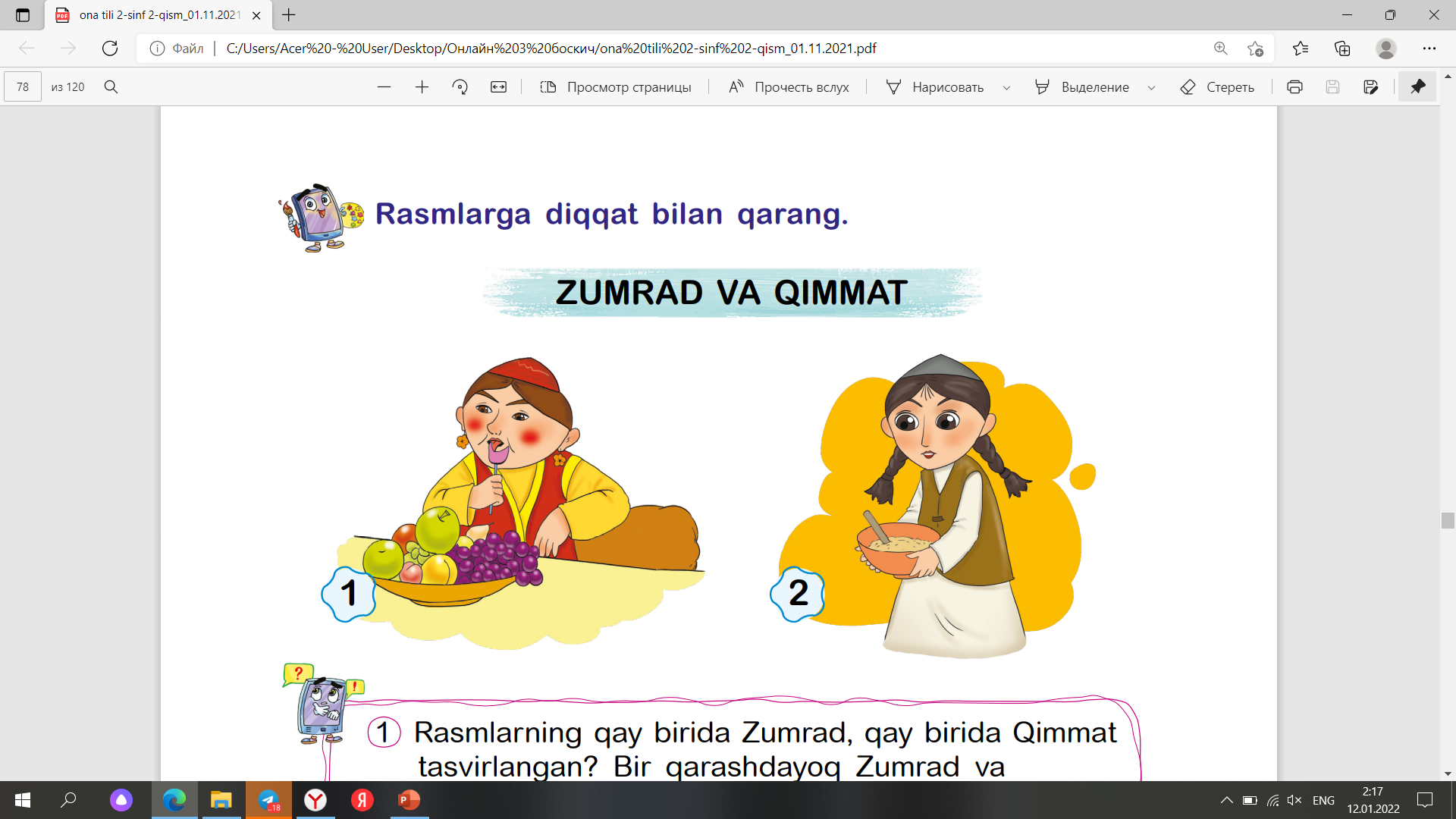 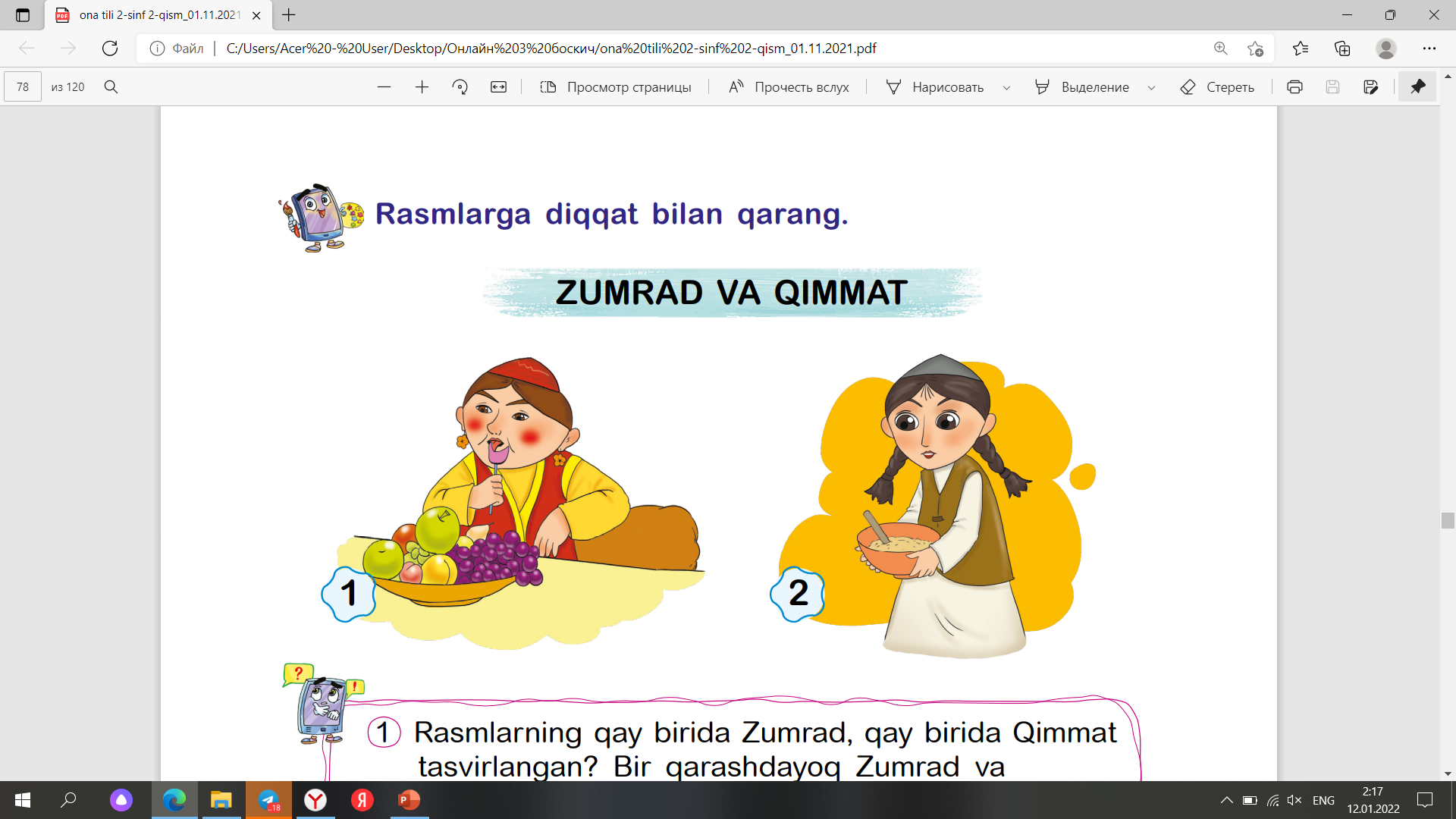 odobli, aqlli, mehnatsevar, mehribon,
chiroyli
odobsiz, dangasa, yalqov, qo‘pol,
xunuk
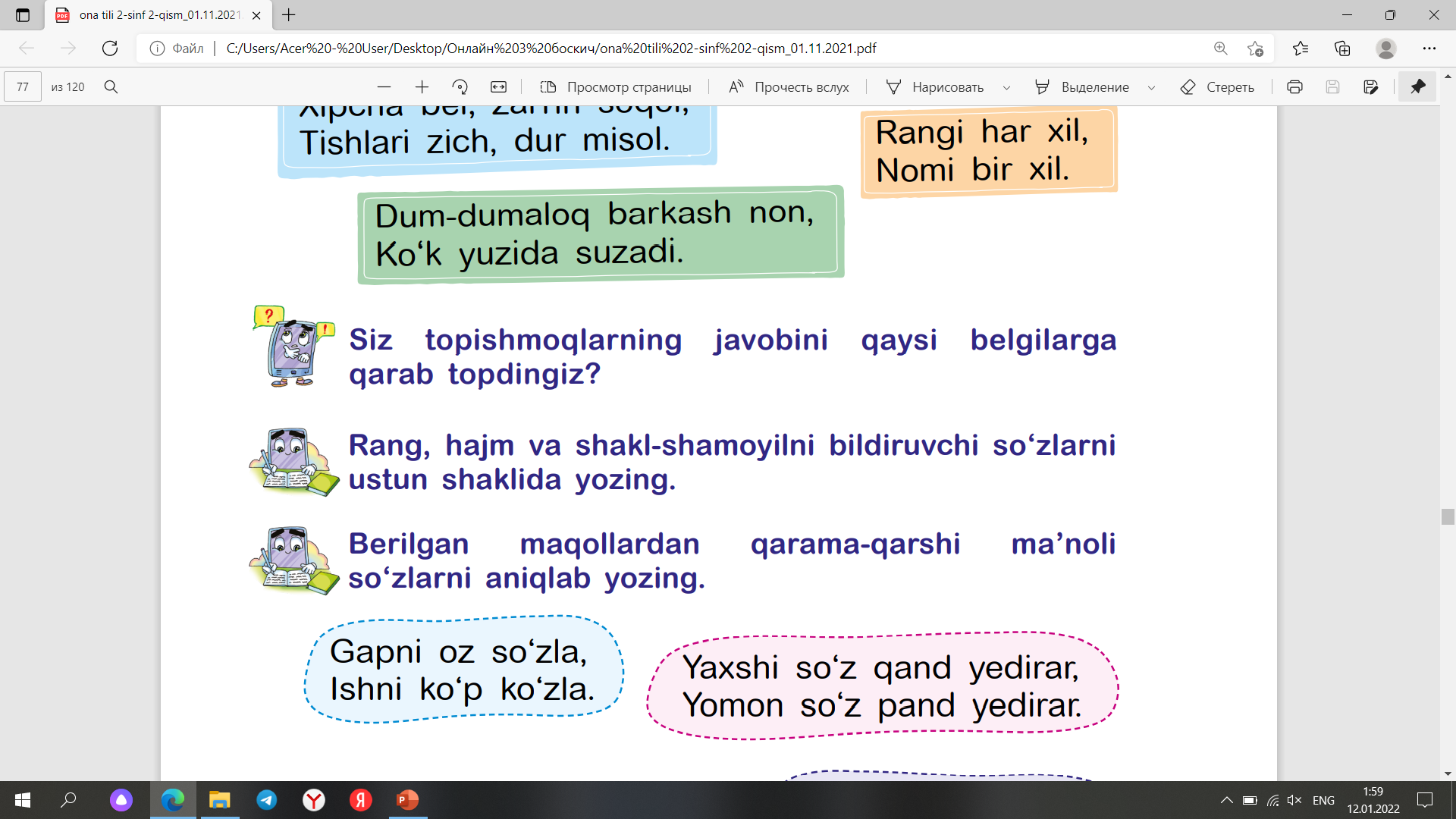 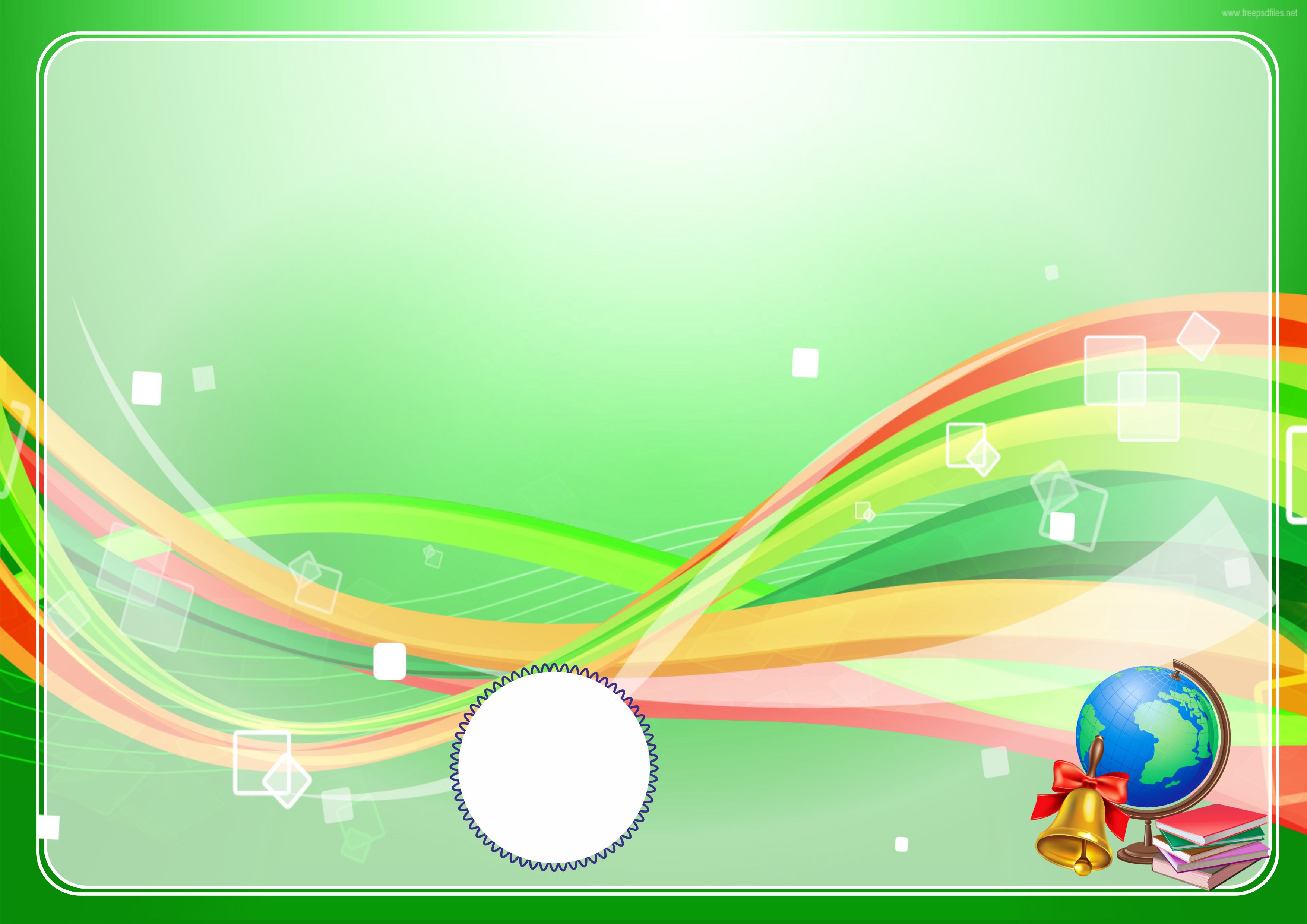 Zumrad va Qimmatga xos belgi, xususiyatlar asosida jadvalni to‘ldiring.
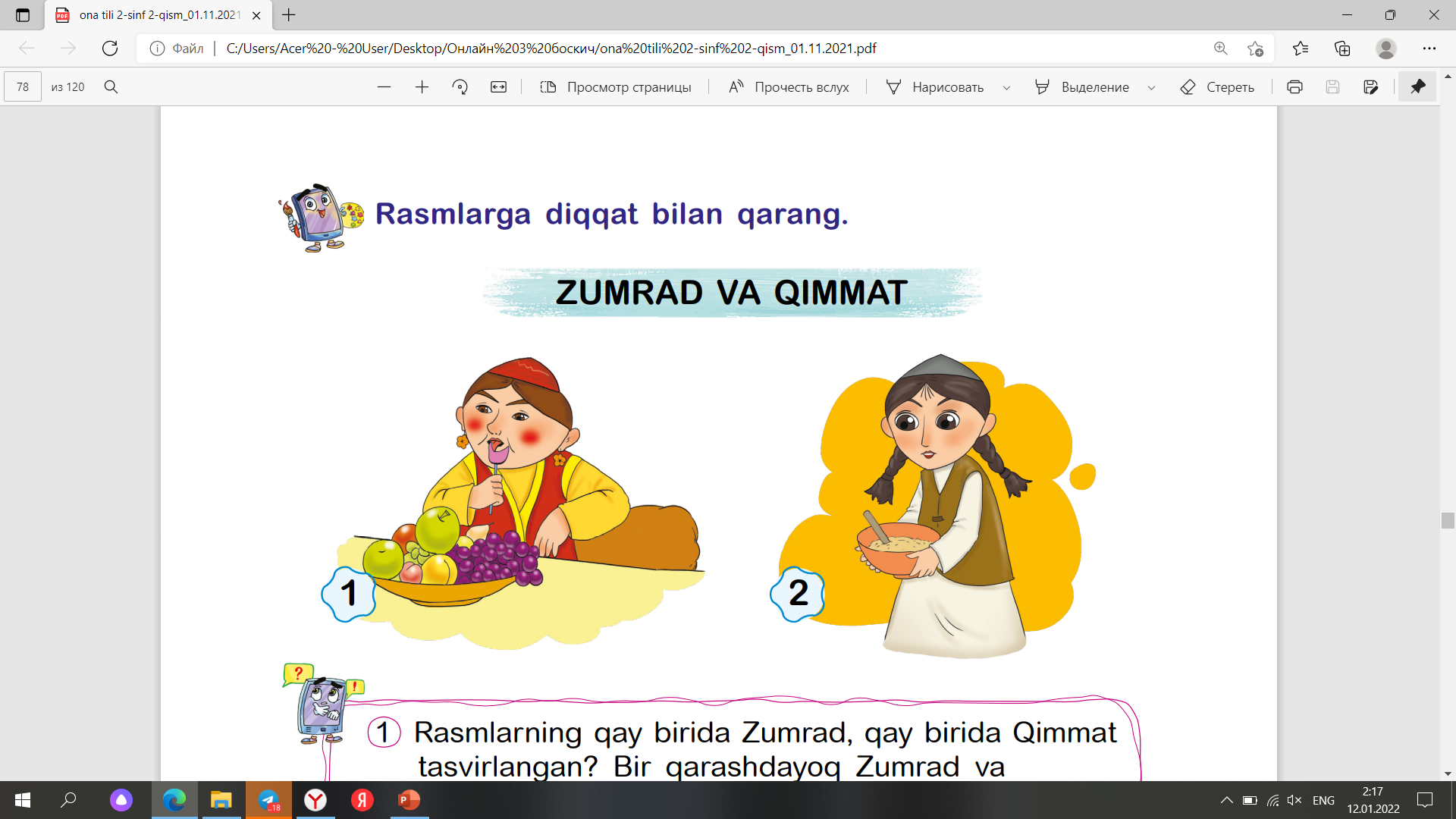 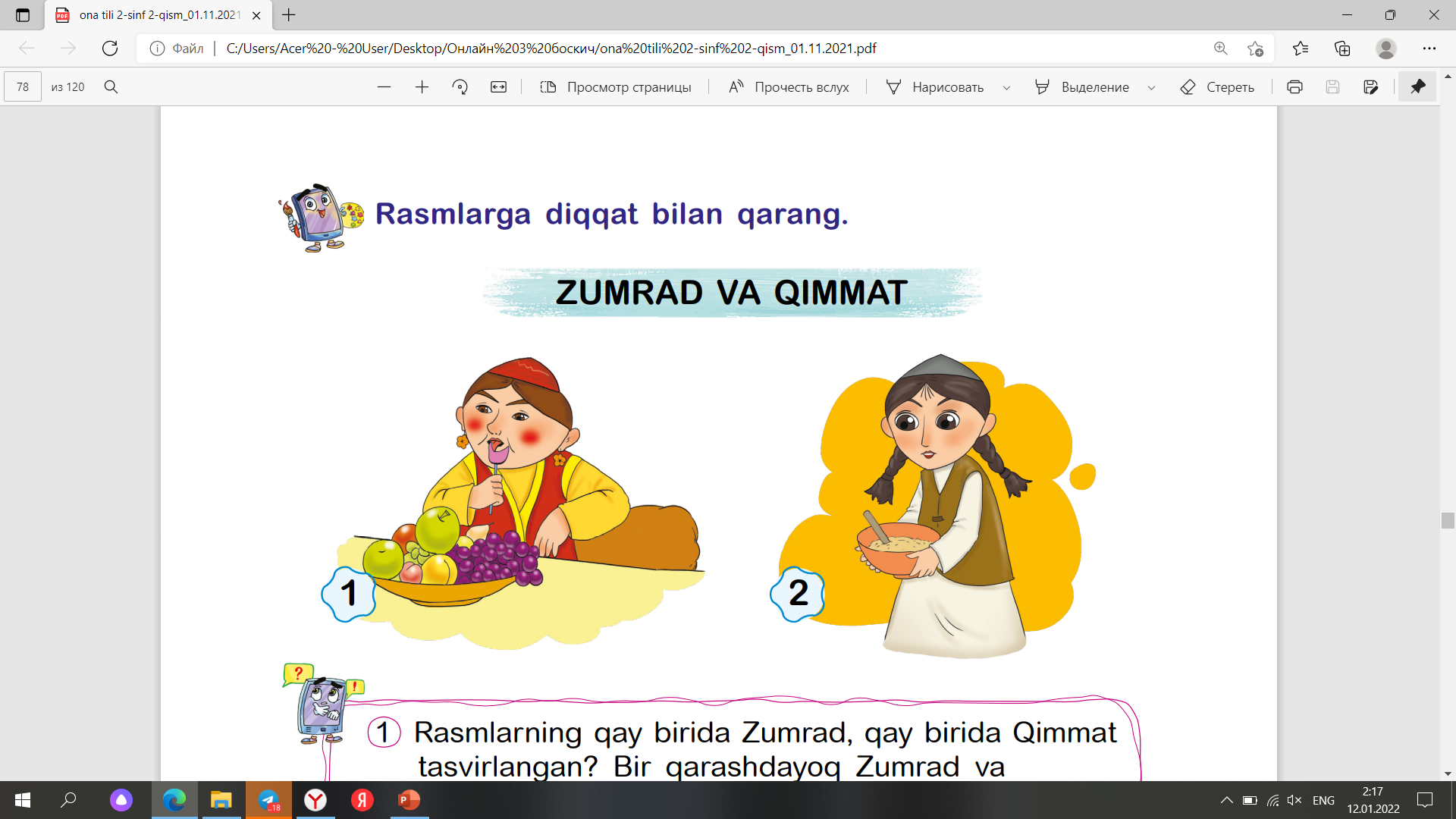 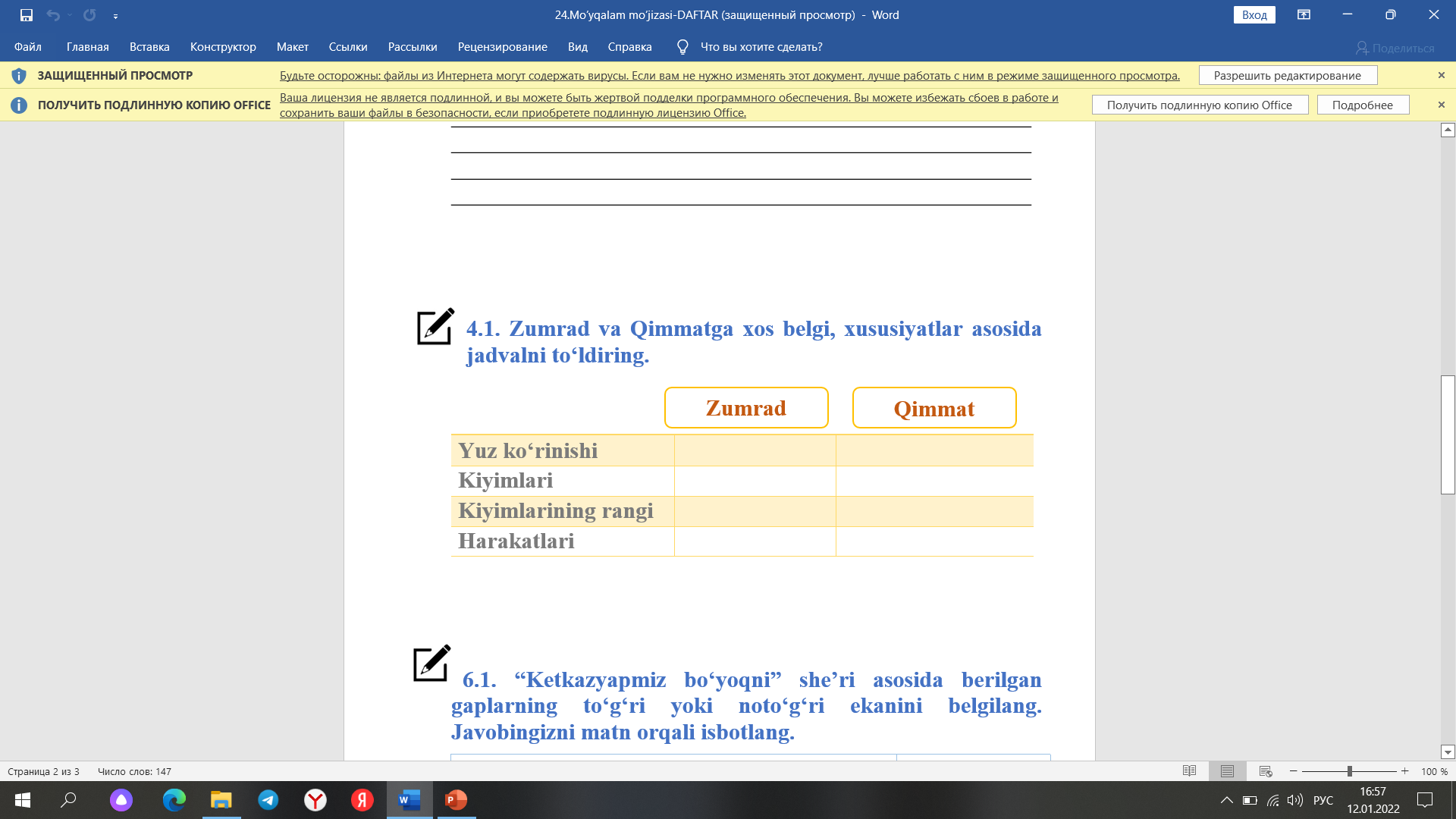 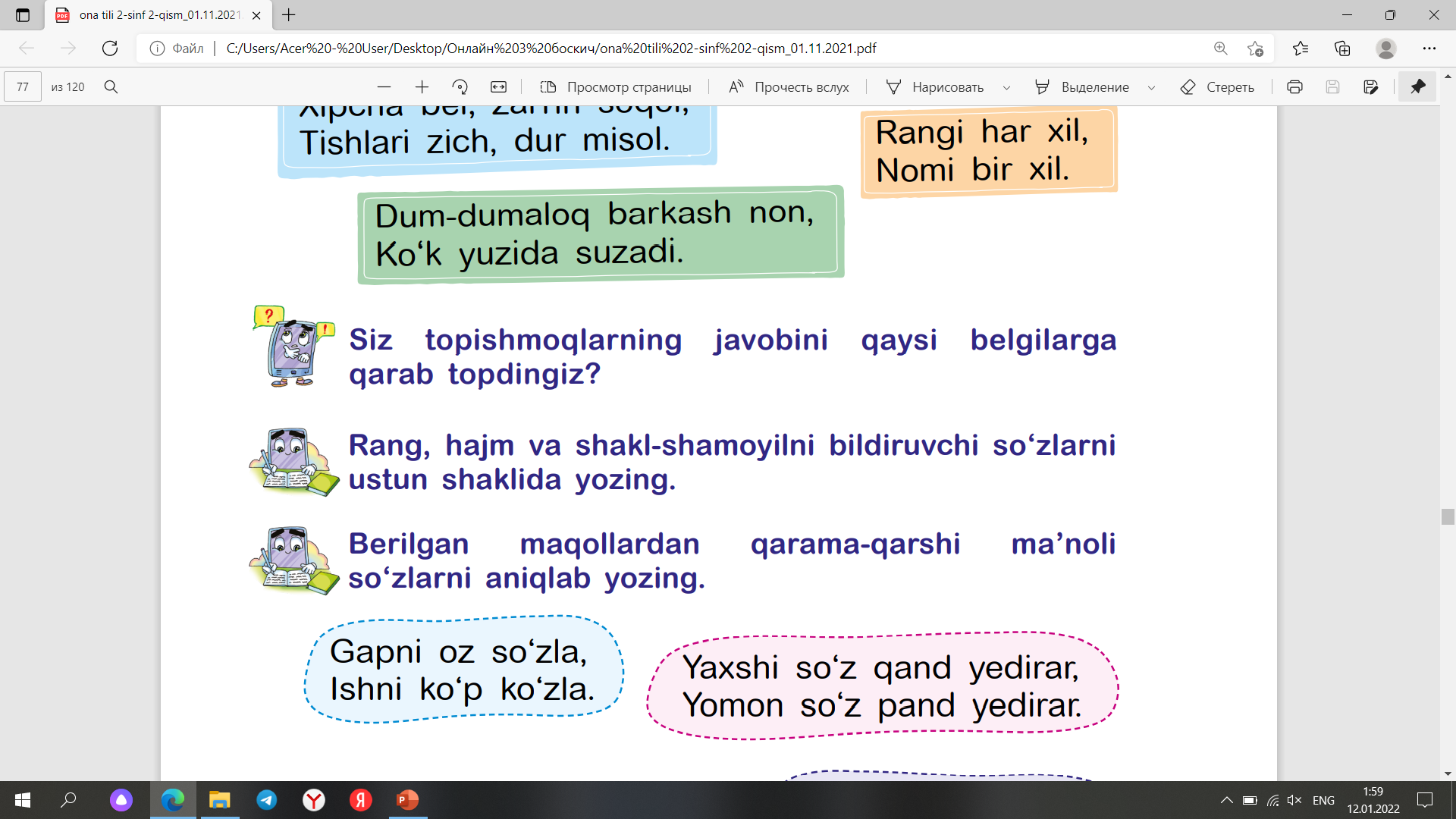 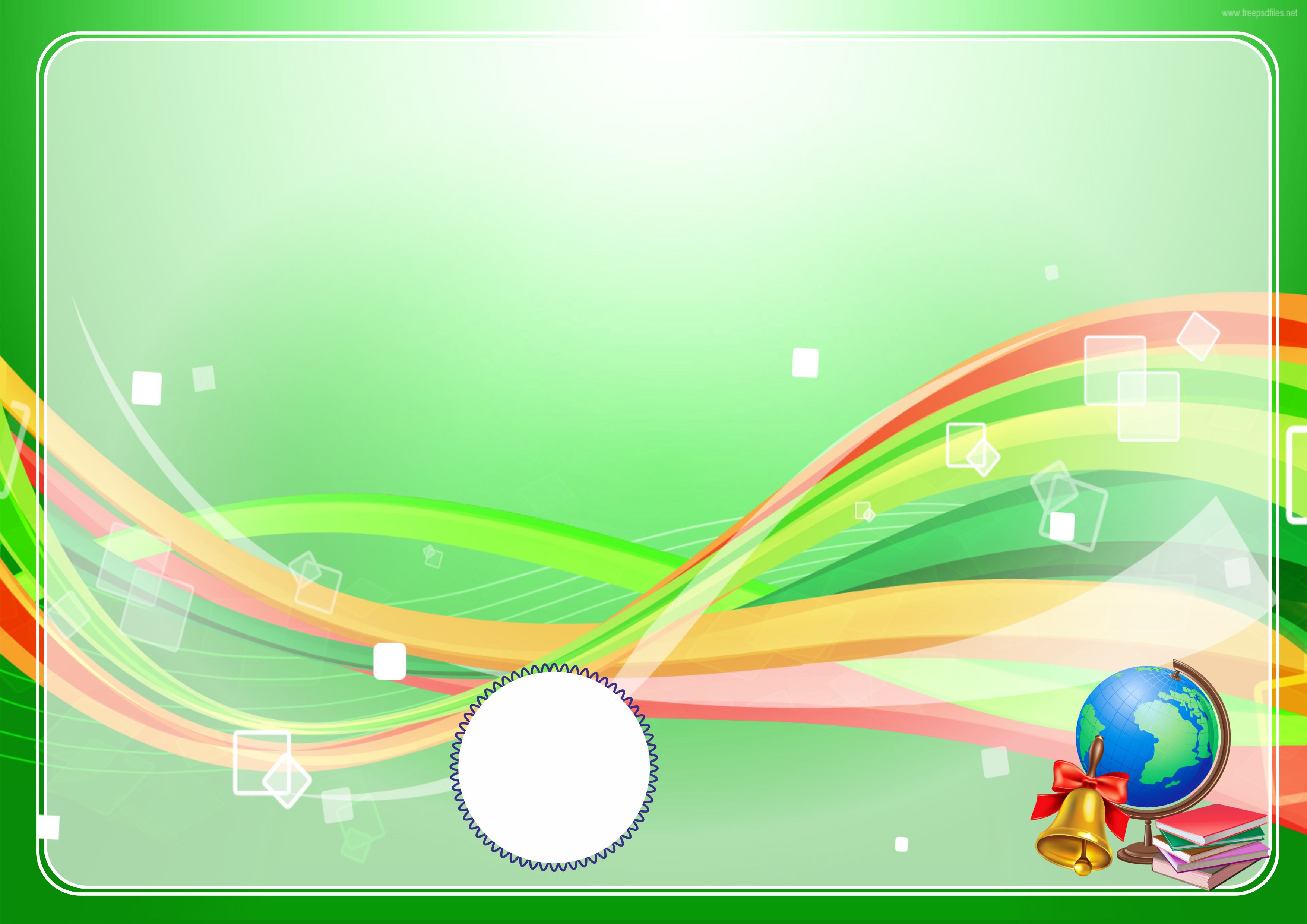 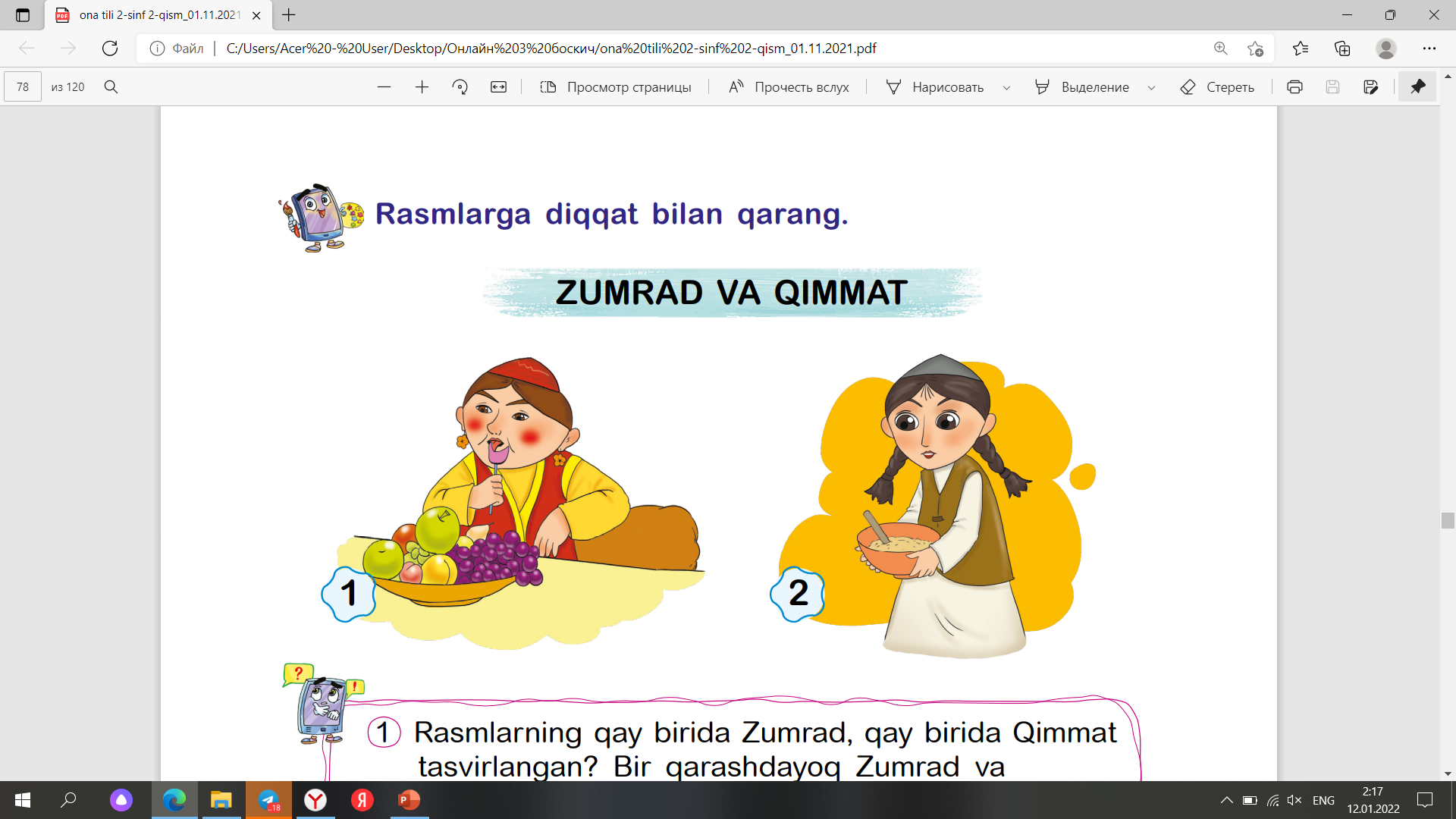 Zumrad va Qimmatning qarama-qarshi 
tomonlari haqida gaplar tuzib yozing. 
Ushbu jadvaldan foydalaning.
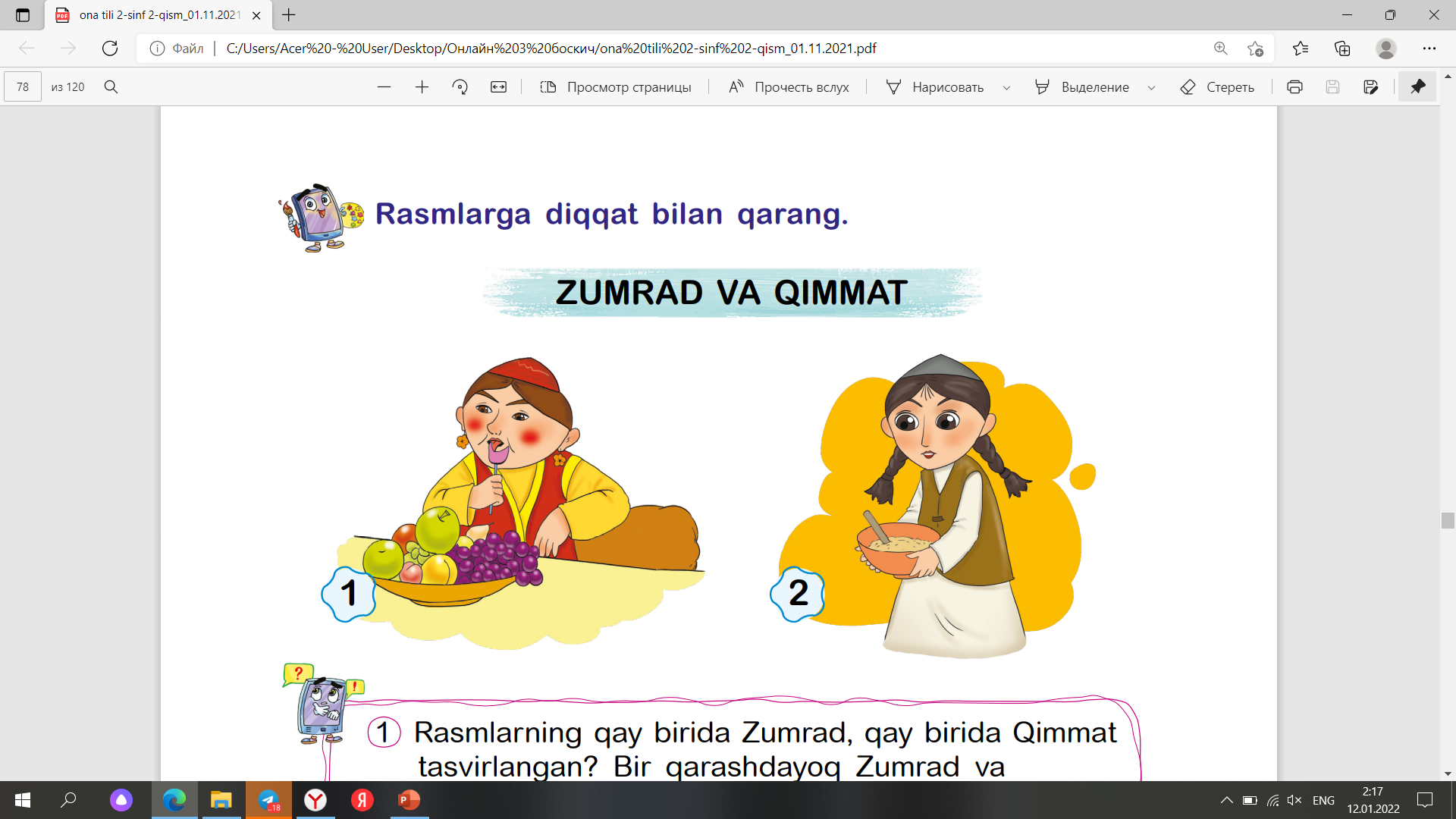 odobsiz, dangasa, yalqov, qo‘pol,
xunuk
odobli, aqlli, mehnatsevar, mehribon,
chiroyli
Namuna:
Zumrad odobli, Qimmat esa odobsiz qiz ekan
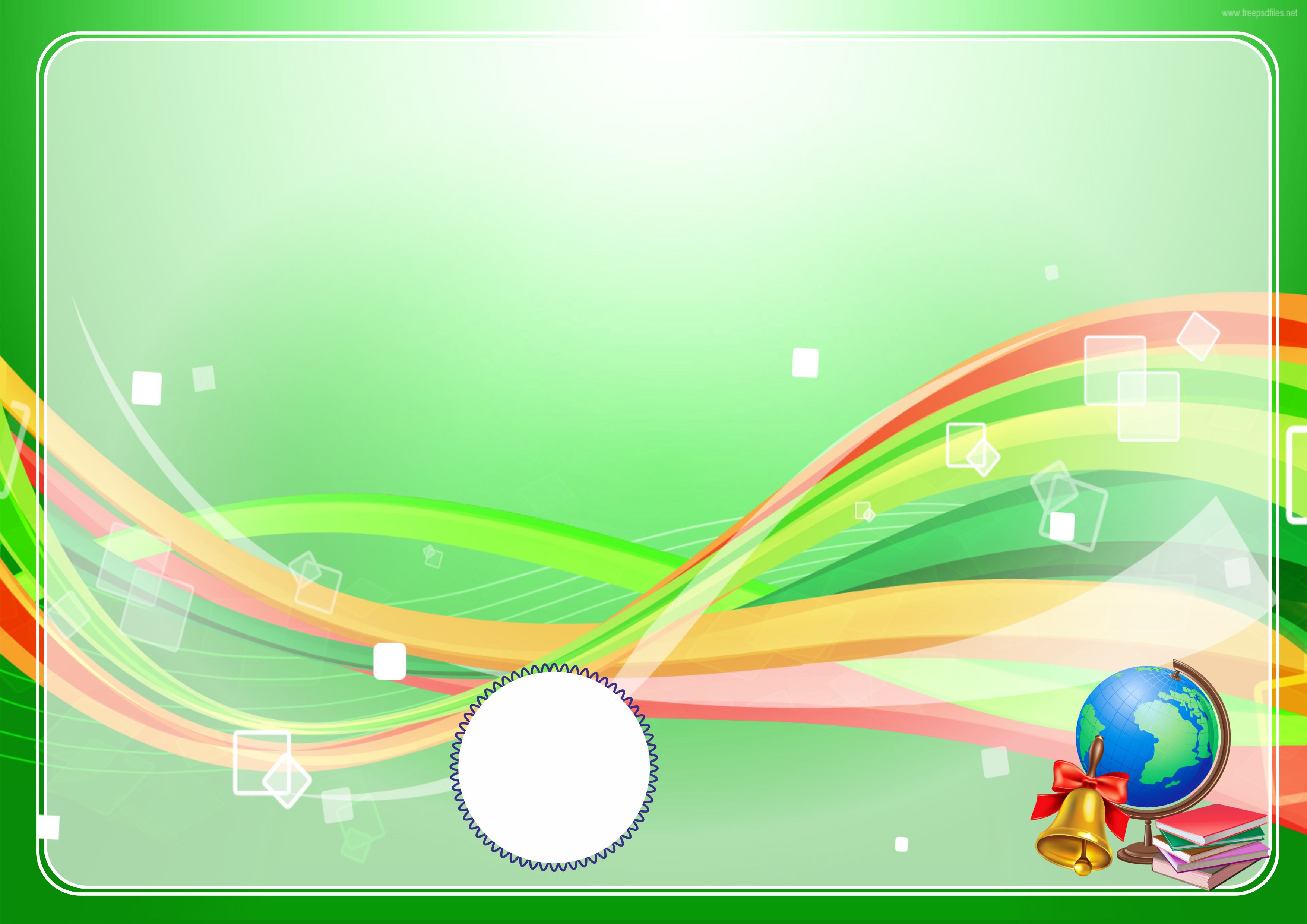 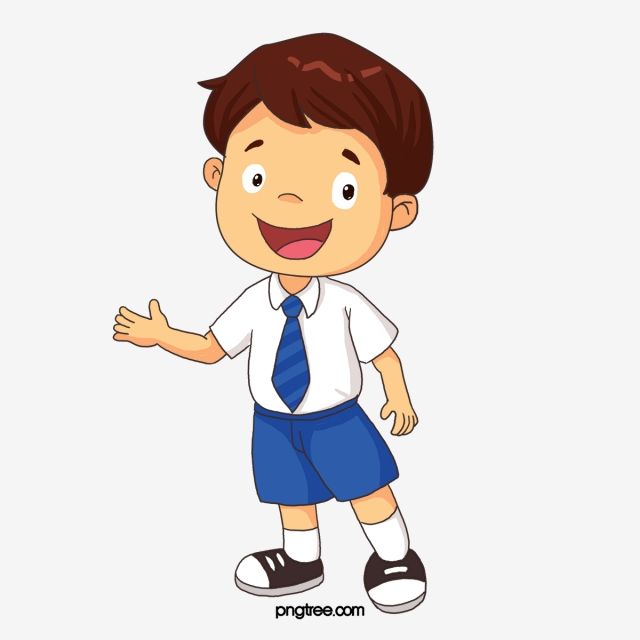 Bugungi dars haqida 
oila a’zolaringiz bilan suhbatlashing.
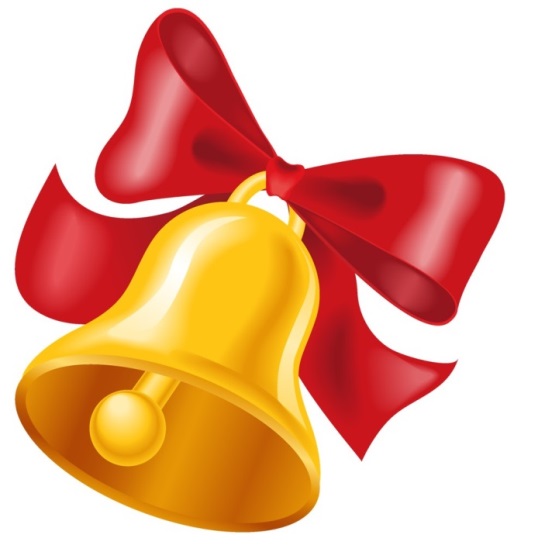